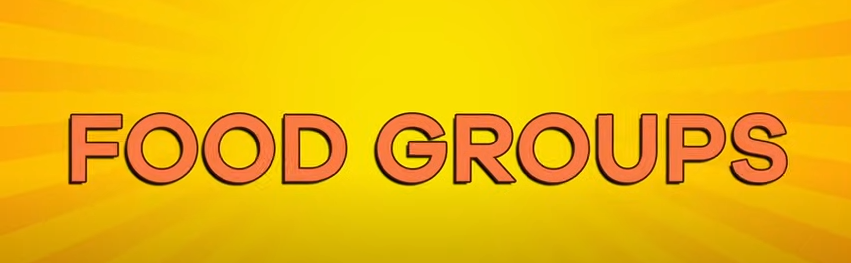 are great for your body.

What are           ? 
(fruit/vegetable/grains/protein/dairy
What food do you like?

Is it healthy or unhealthy?
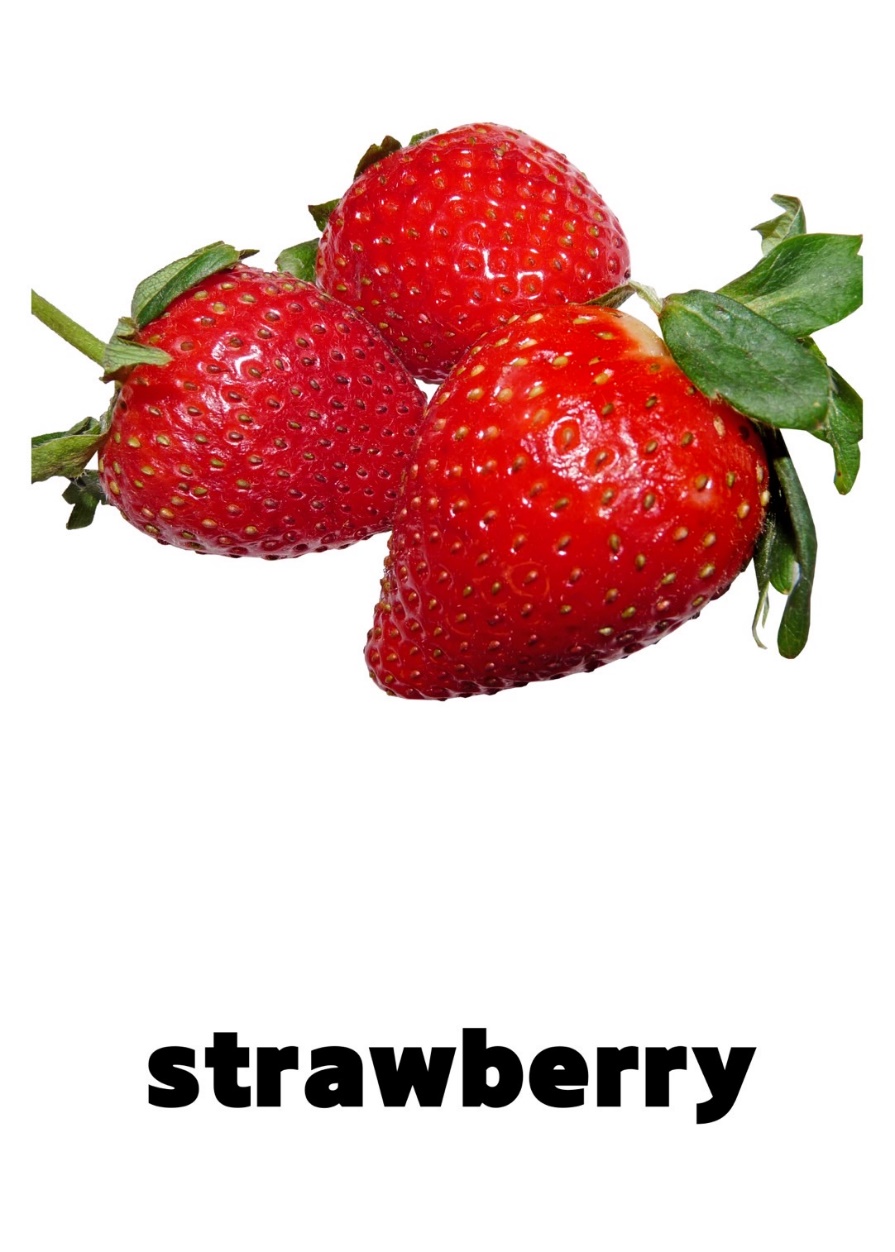 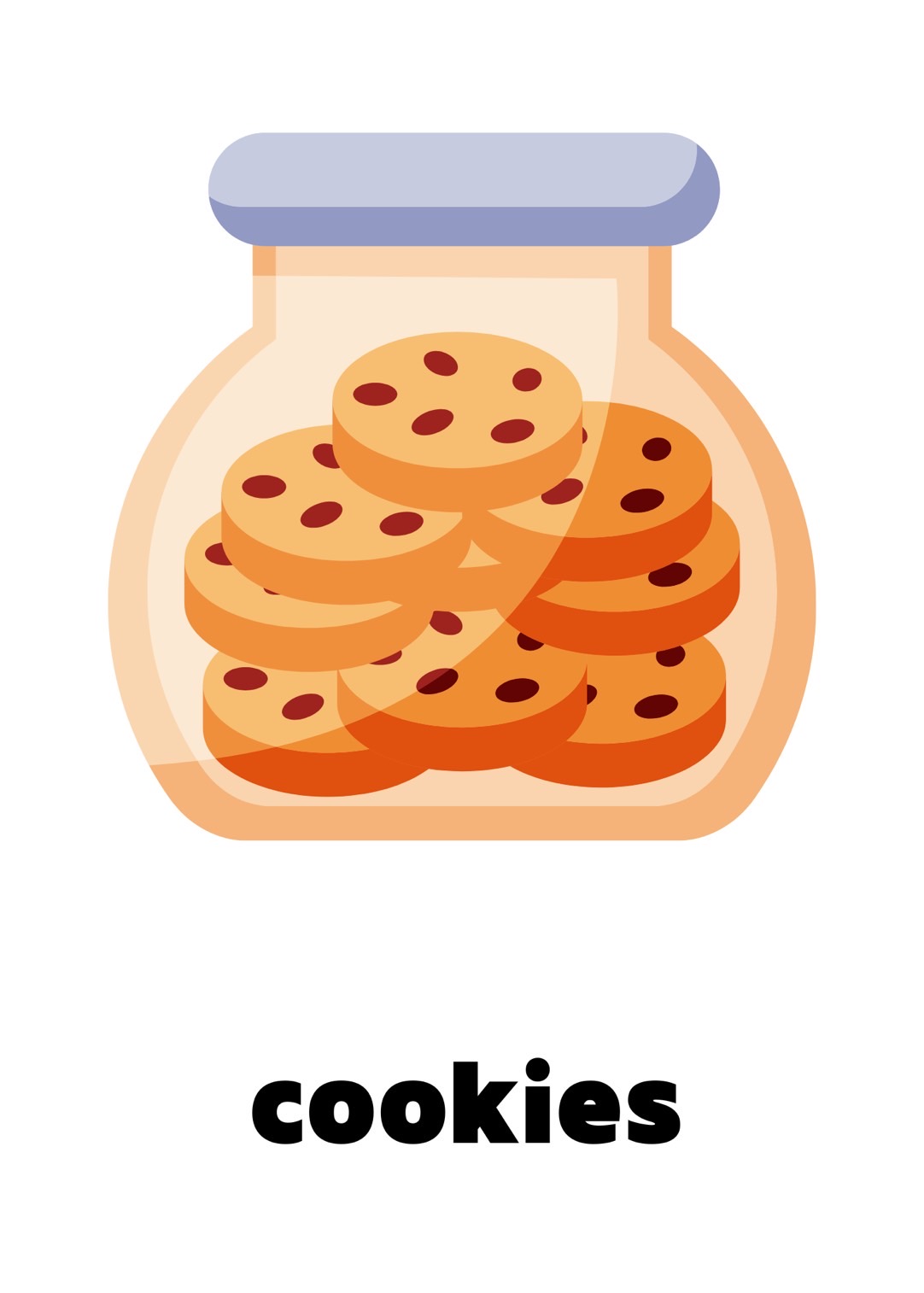 Is it healthy or unhealthy?
It is healthy / unhealthy.
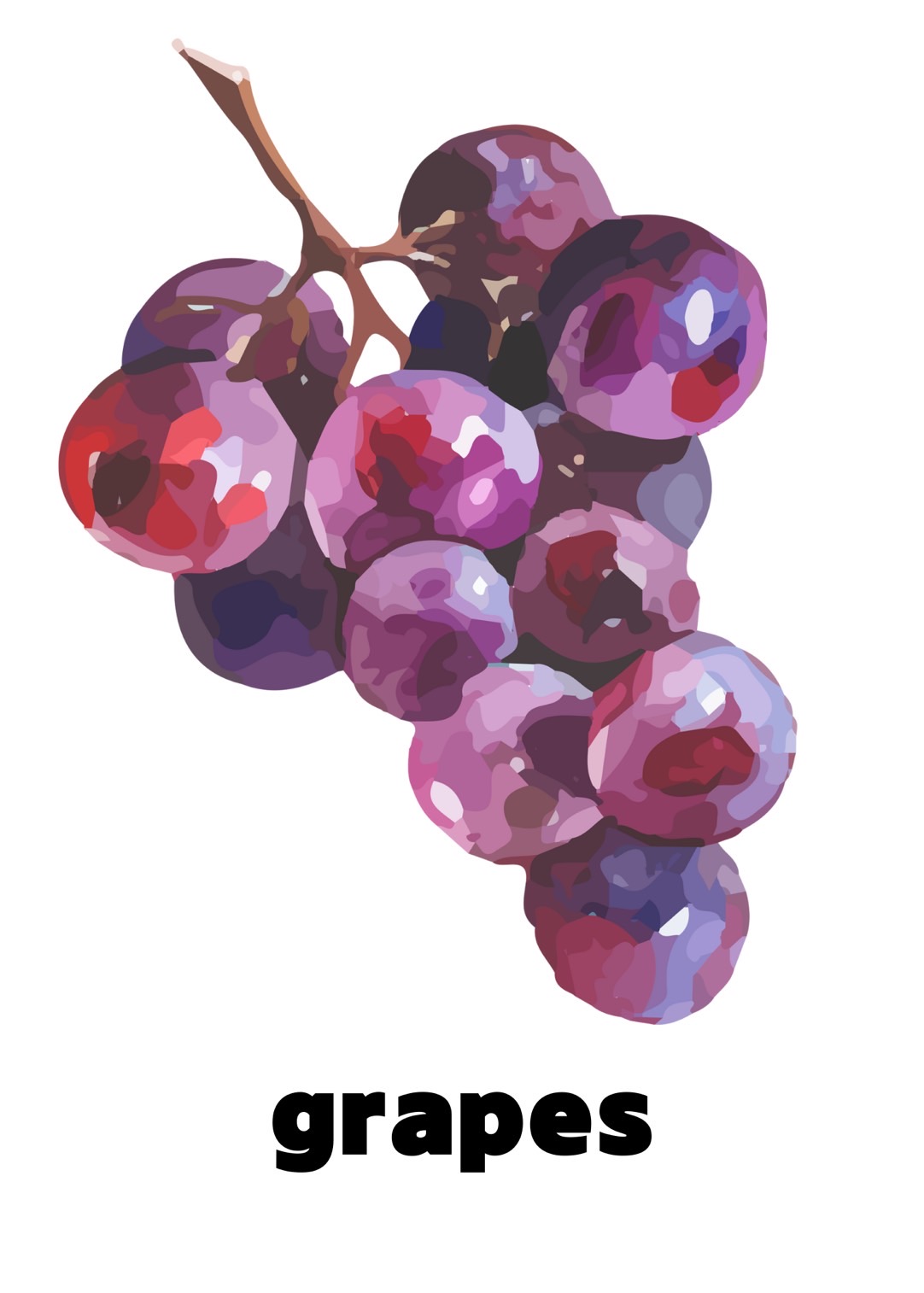 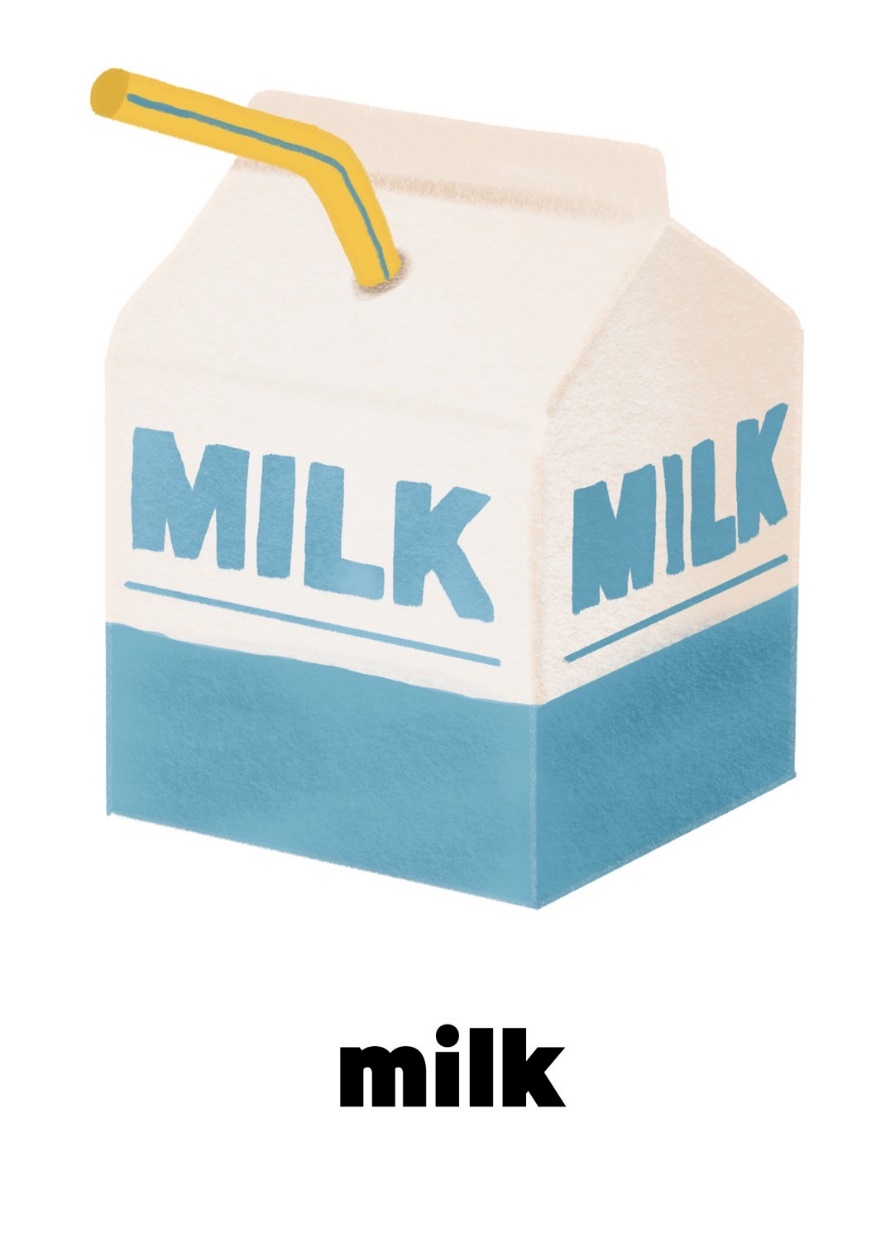 Is it healthy or unhealthy?
It is healthy / unhealthy.
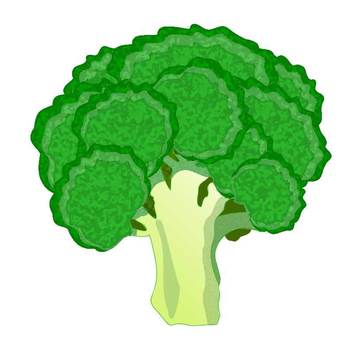 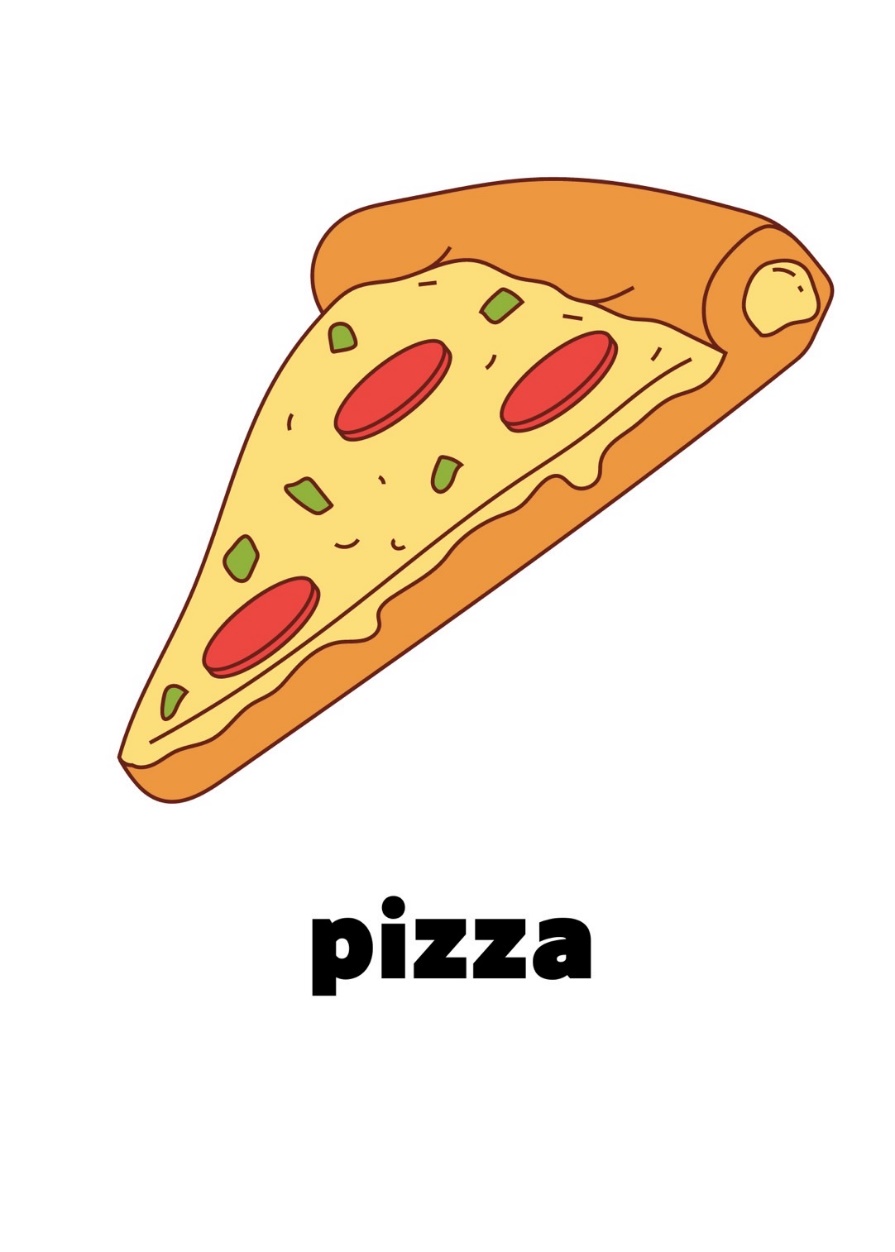 Broccolli
Is it healthy or unhealthy?
It is healthy / unhealthy.
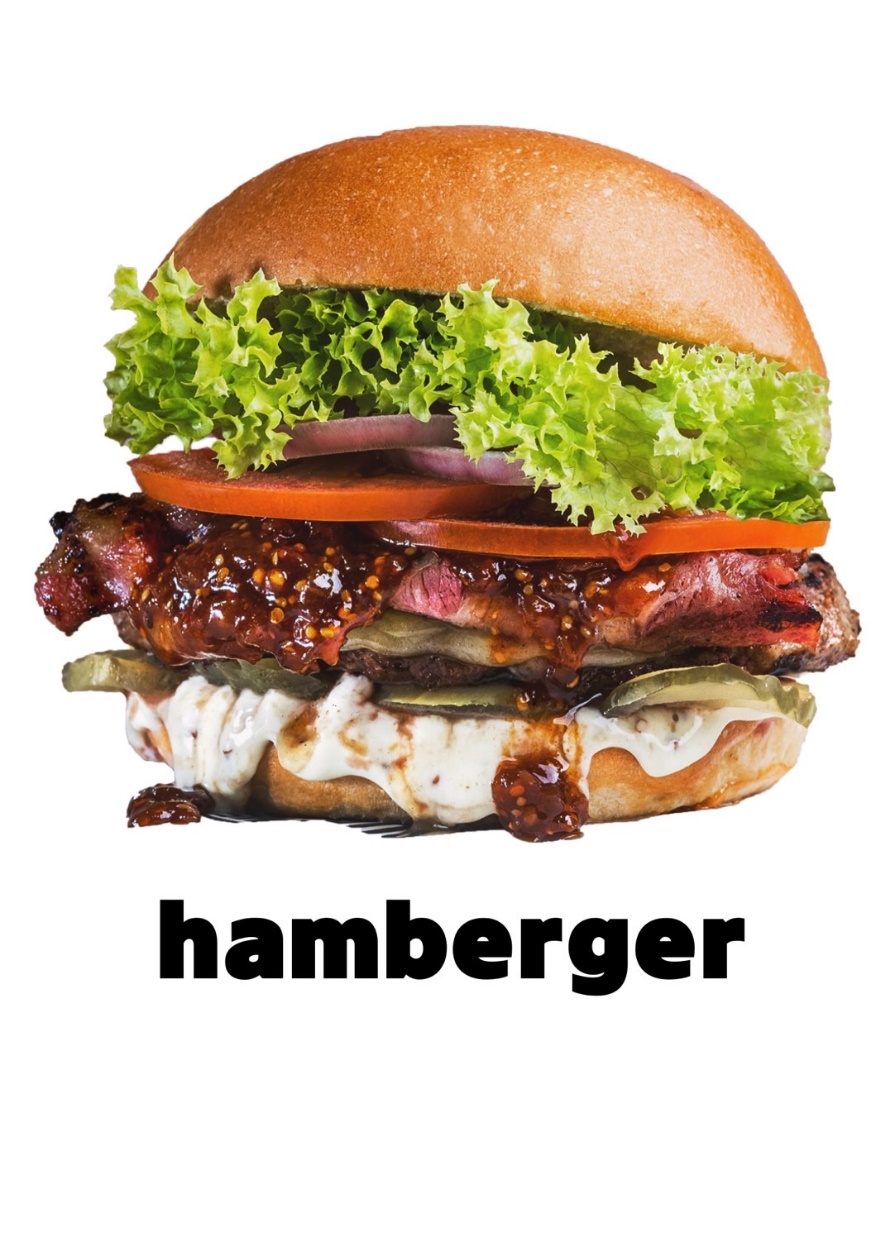 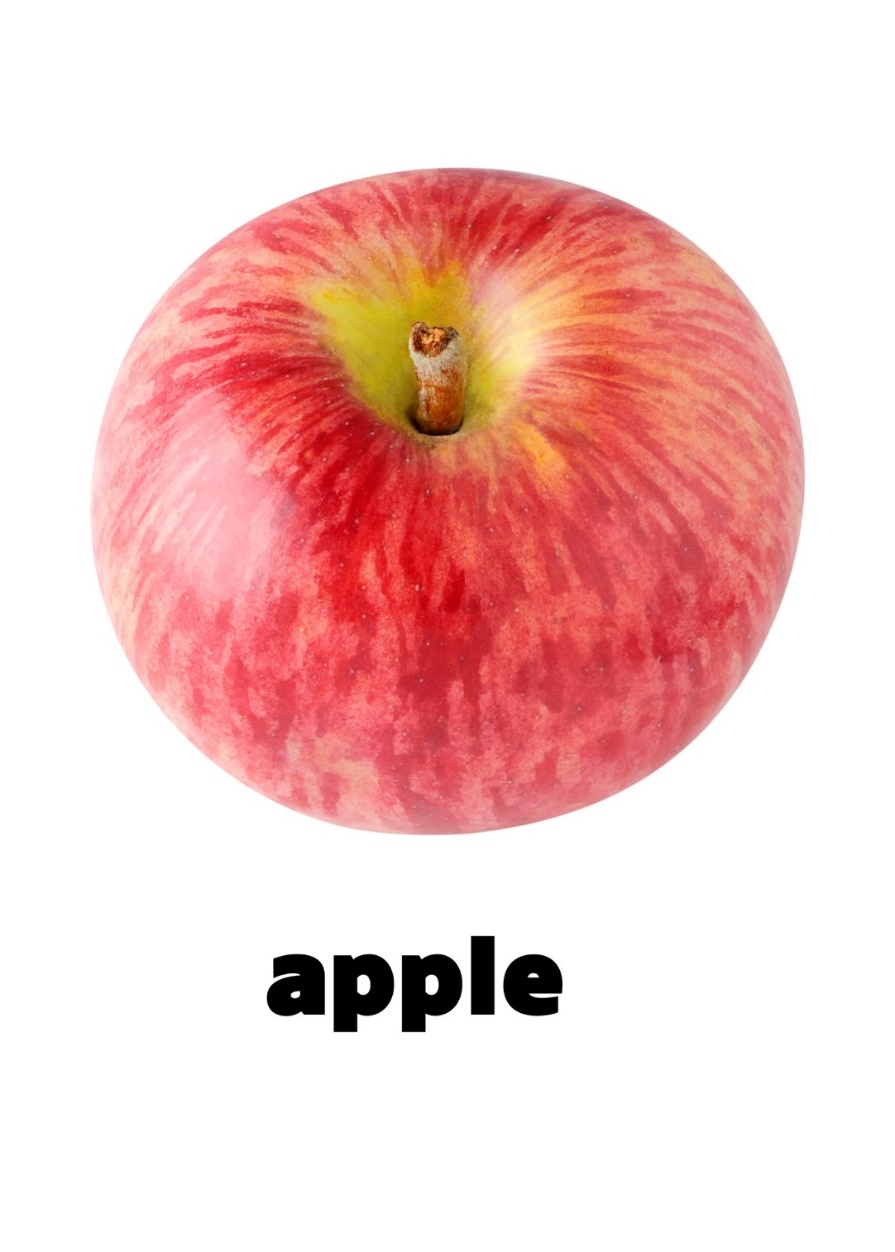 Is it healthy or unhealthy?
It is healthy / unhealthy.
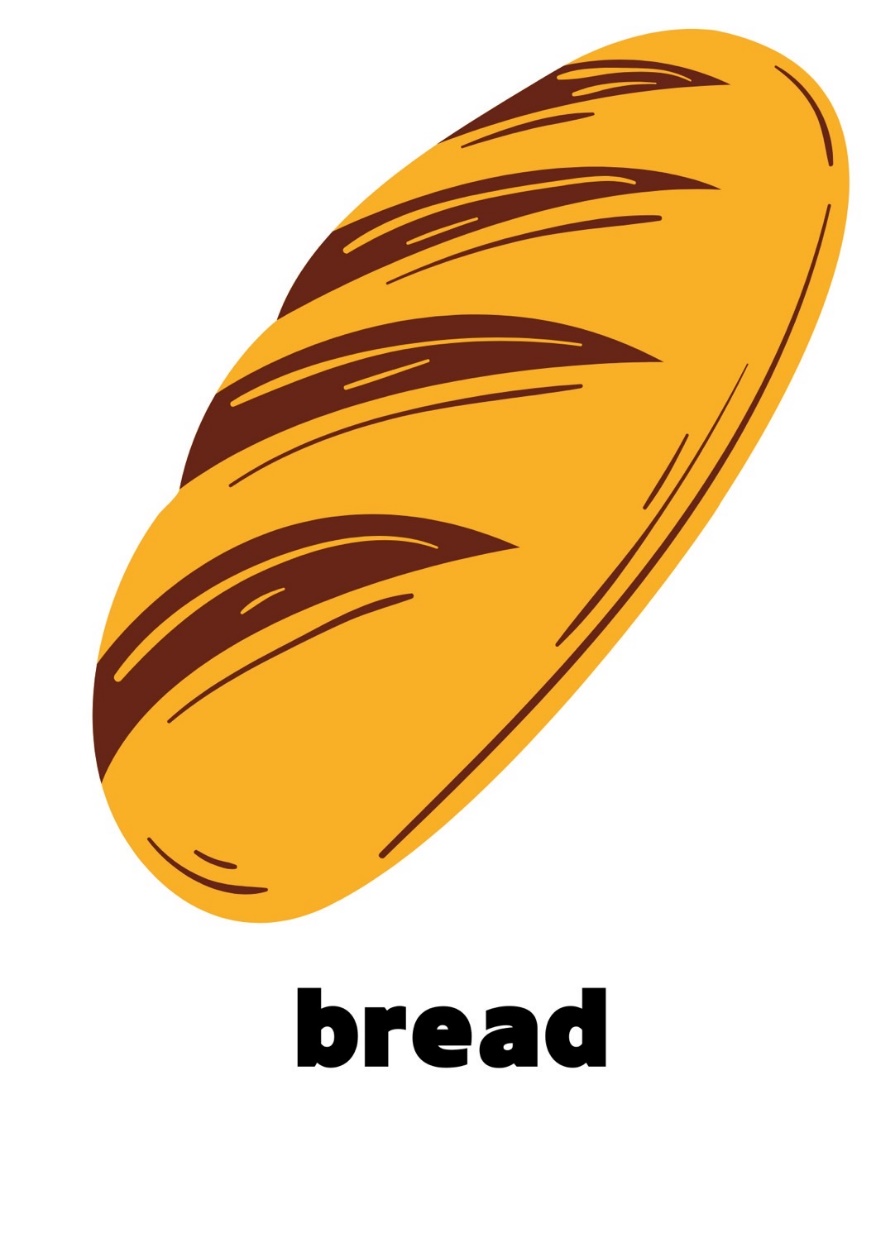 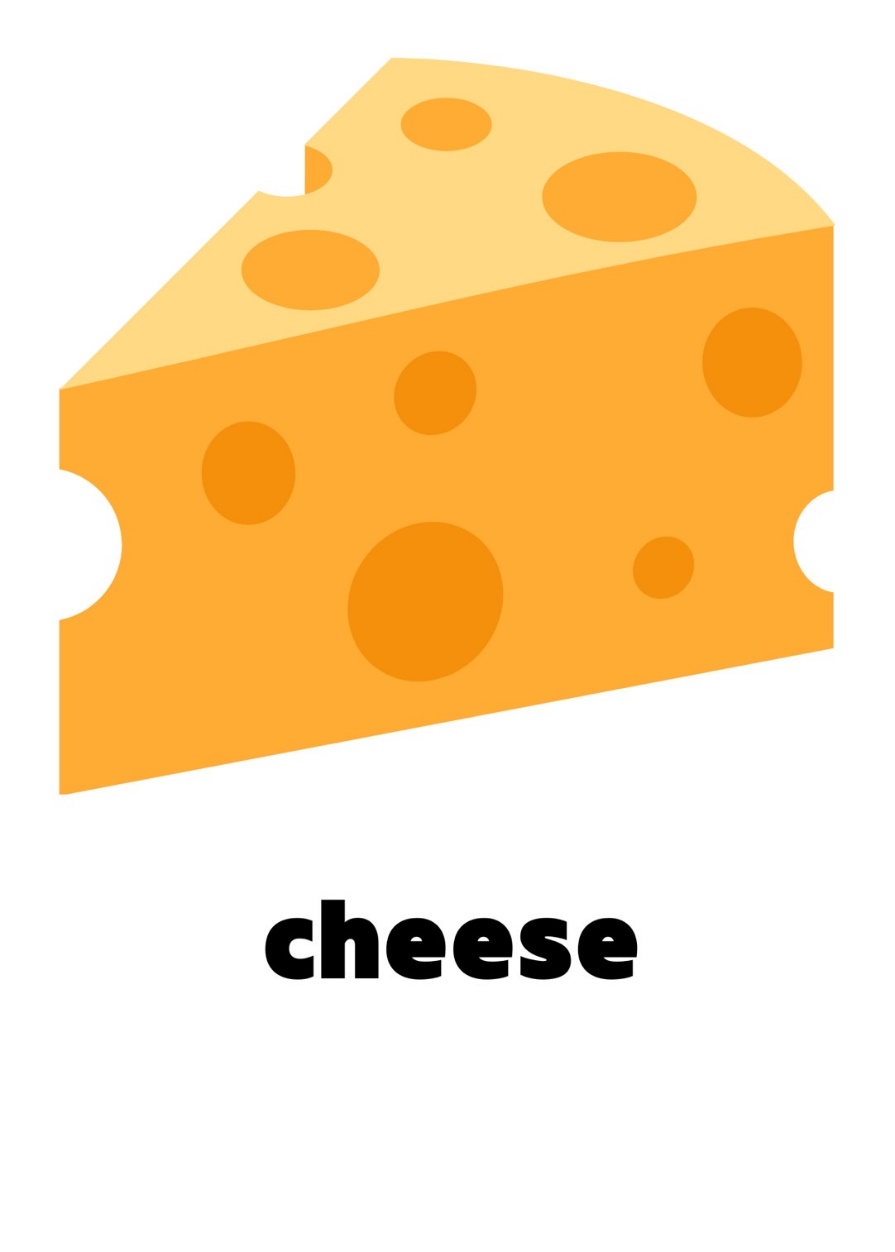 Is it healthy or unhealthy?
It is healthy / unhealthy.
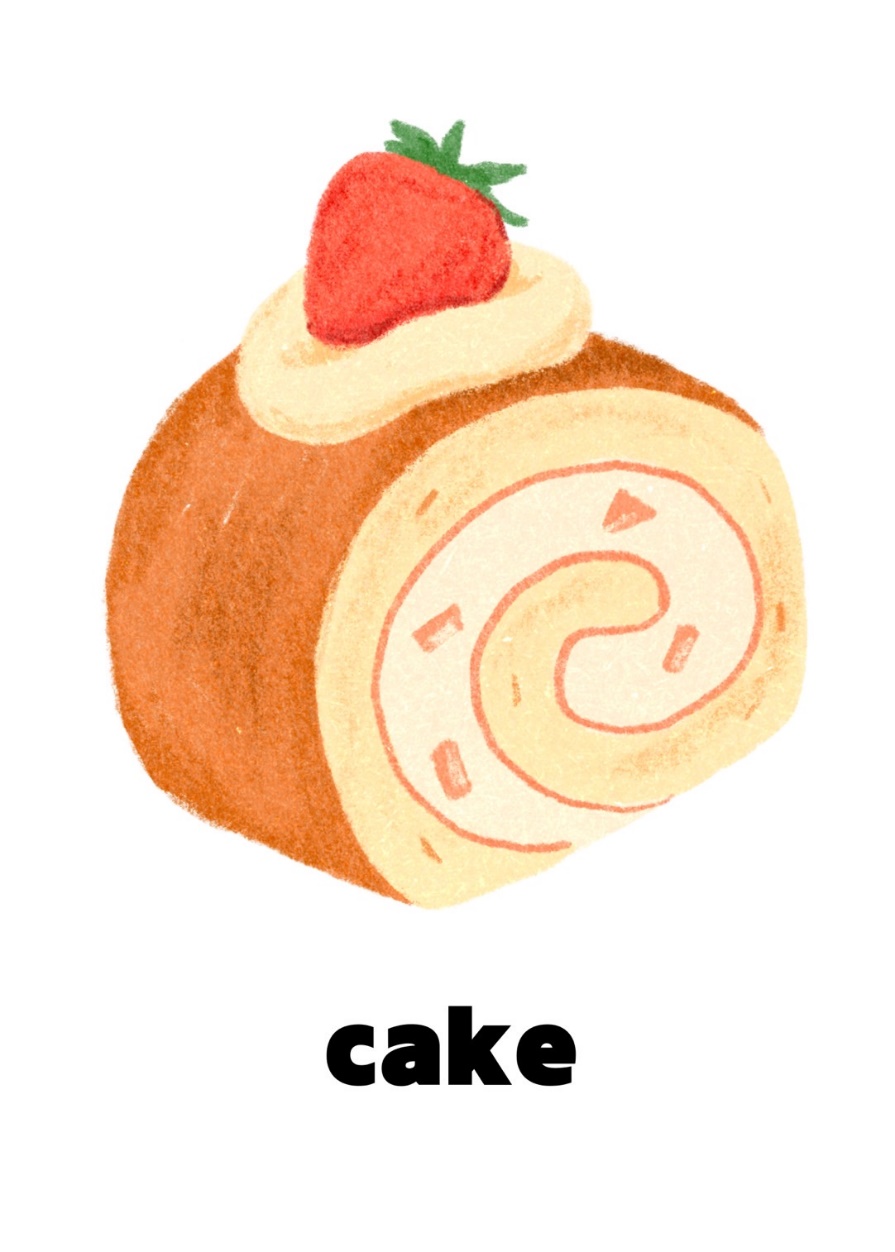 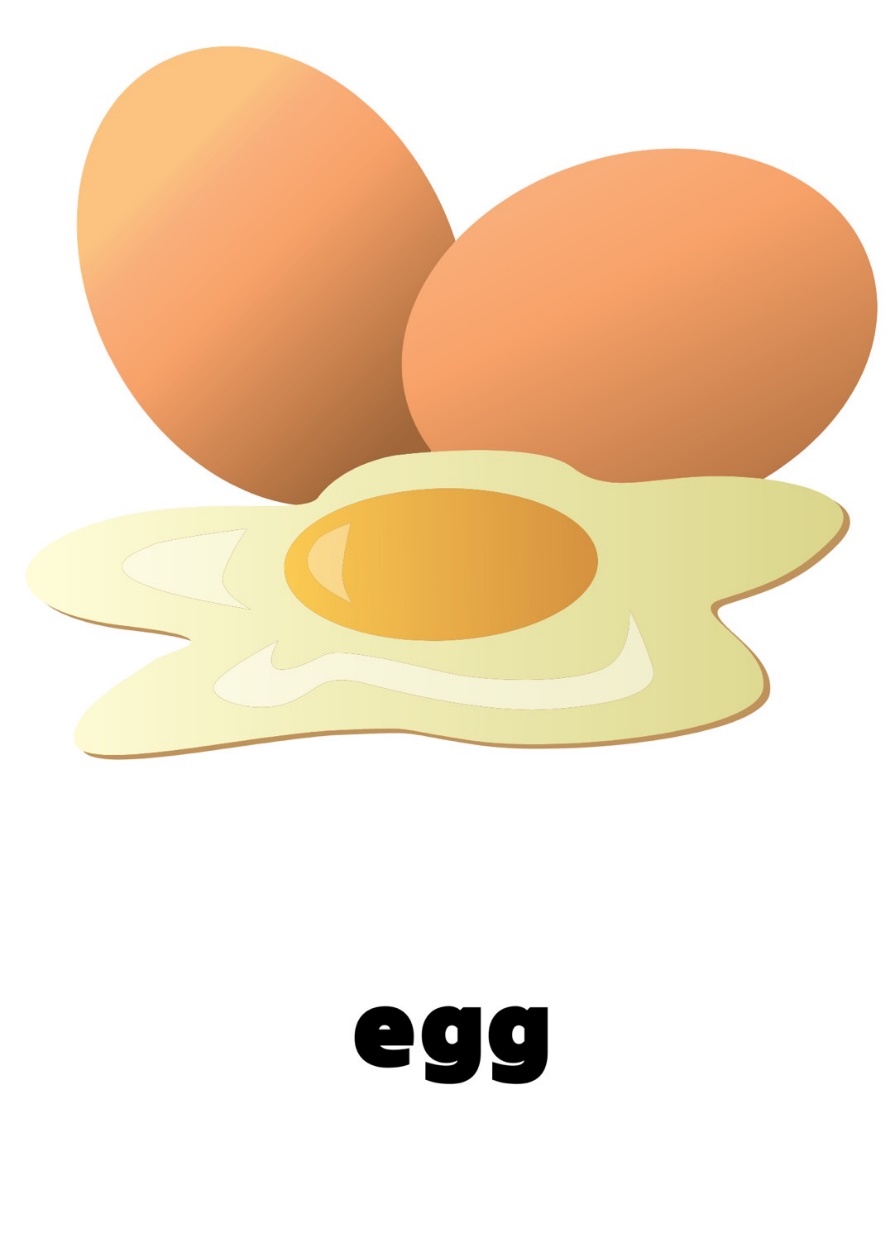 Is it healthy or unhealthy?
It is healthy / unhealthy.
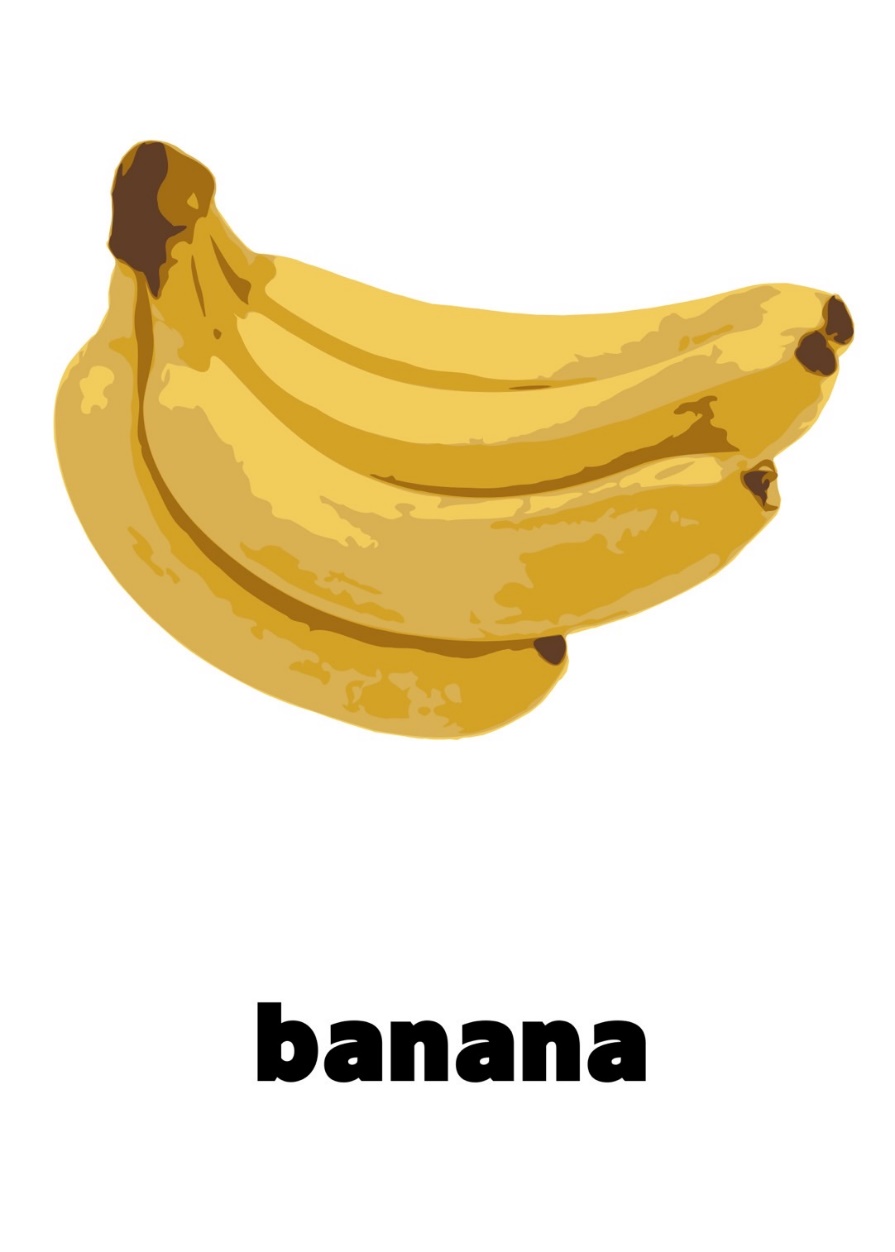 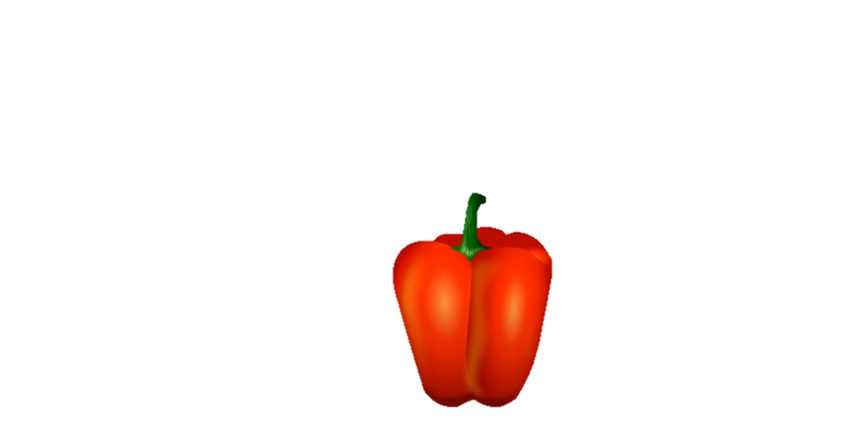 Bell pepper
Is it healthy or unhealthy?
It is healthy / unhealthy.
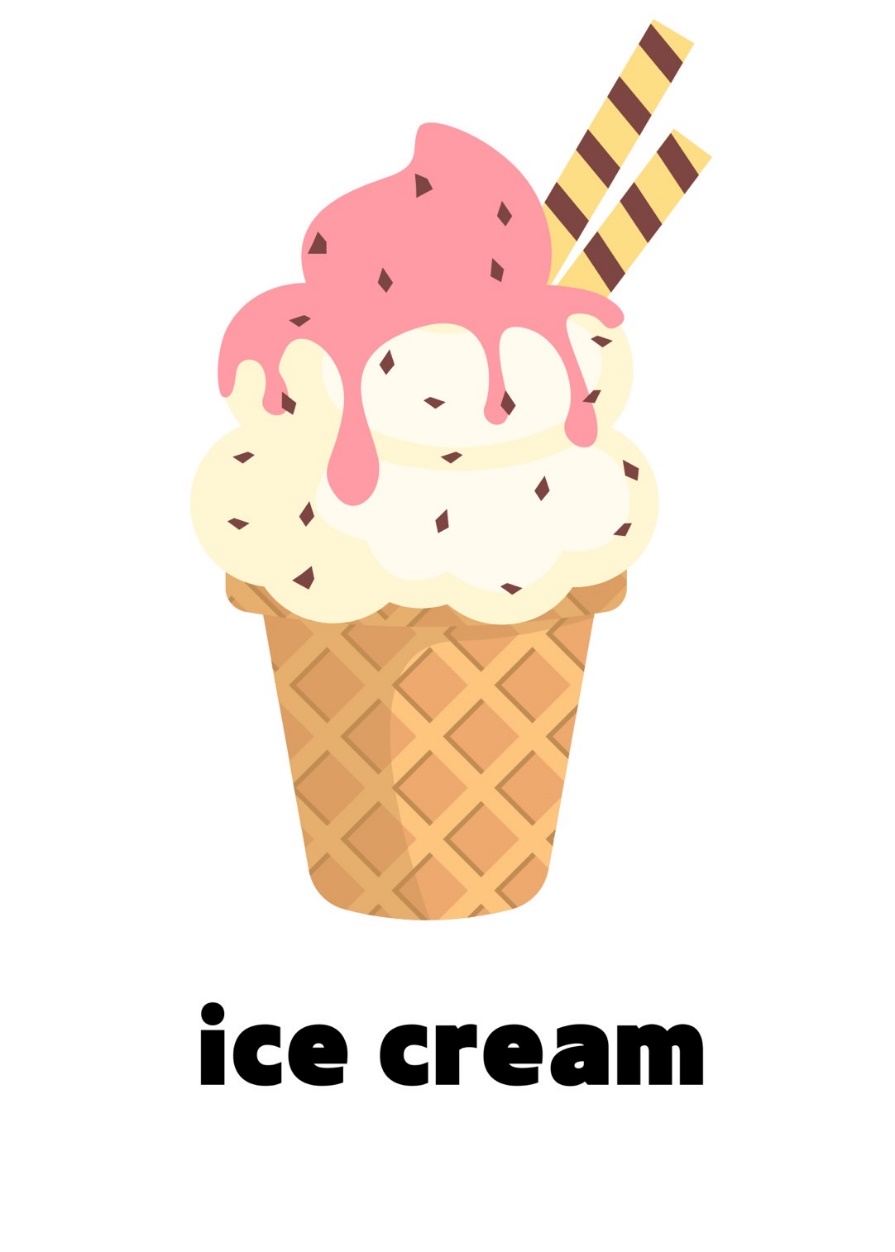 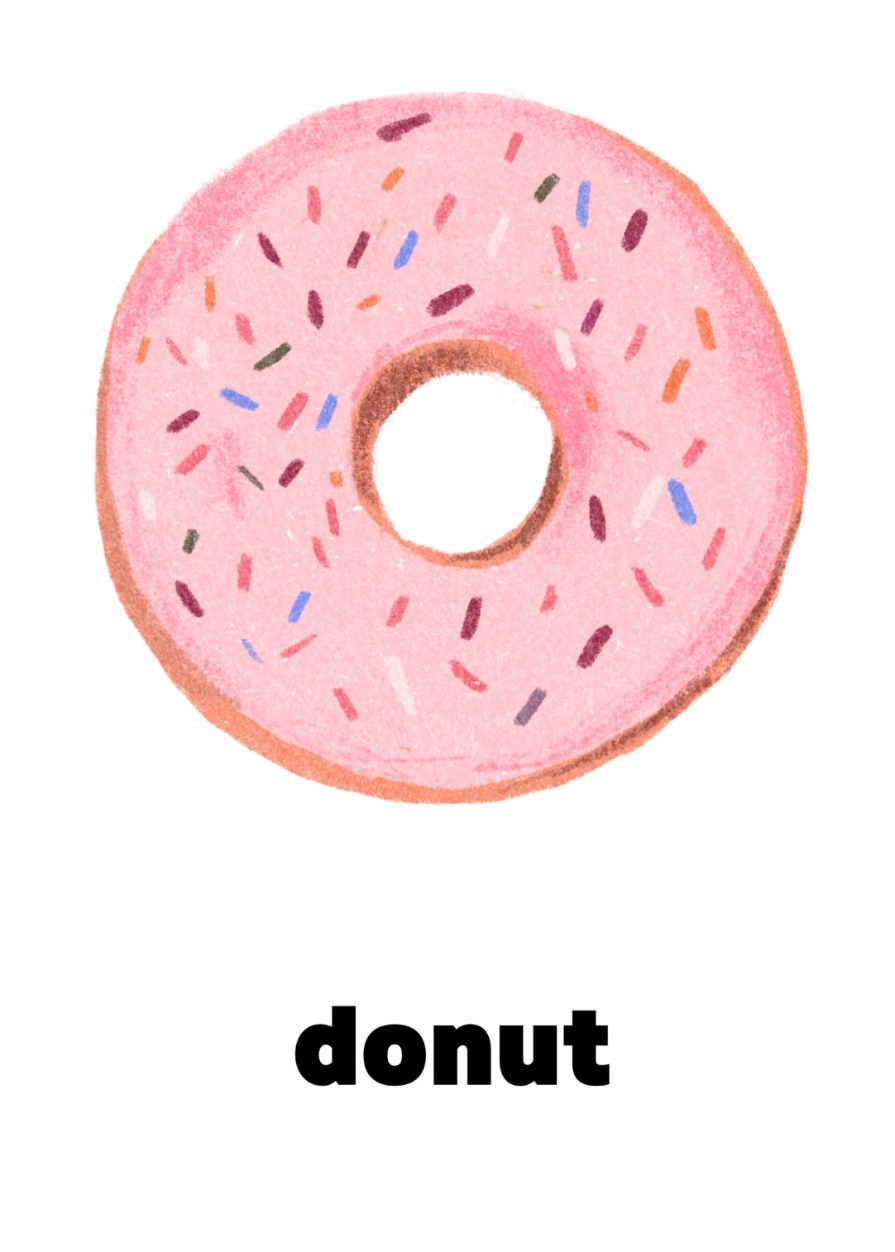 Is it healthy or unhealthy?
It is healthy / unhealthy.
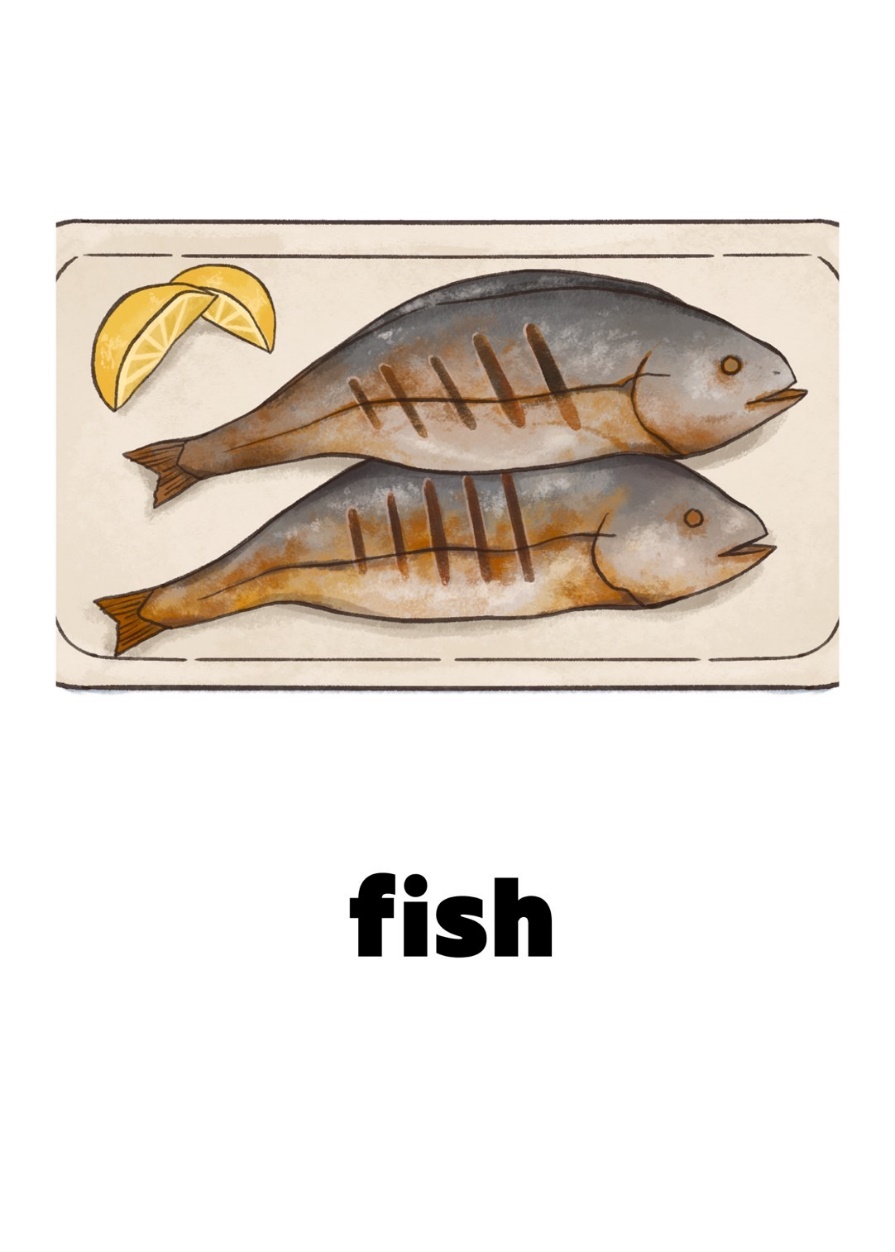 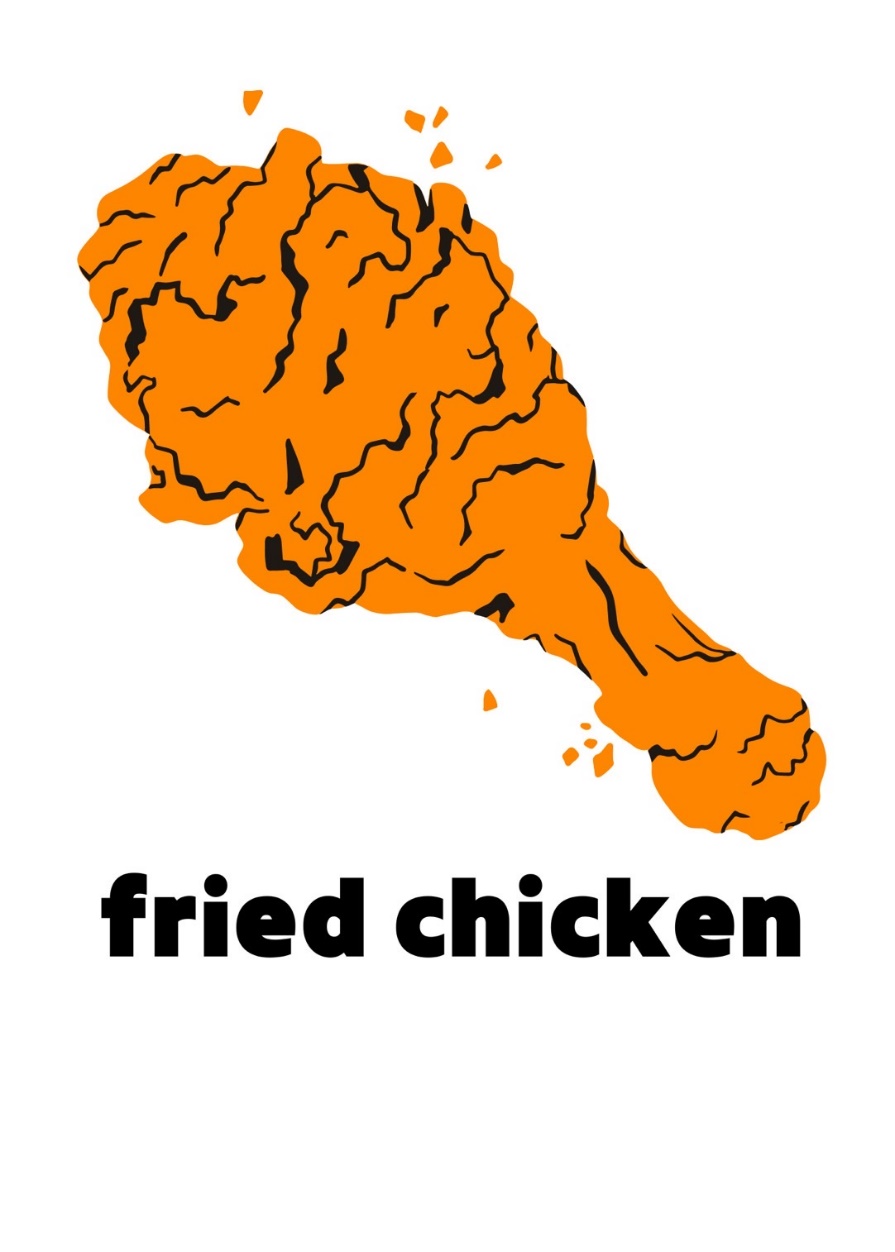 Is it healthy or unhealthy?
It is healthy / unhealthy.
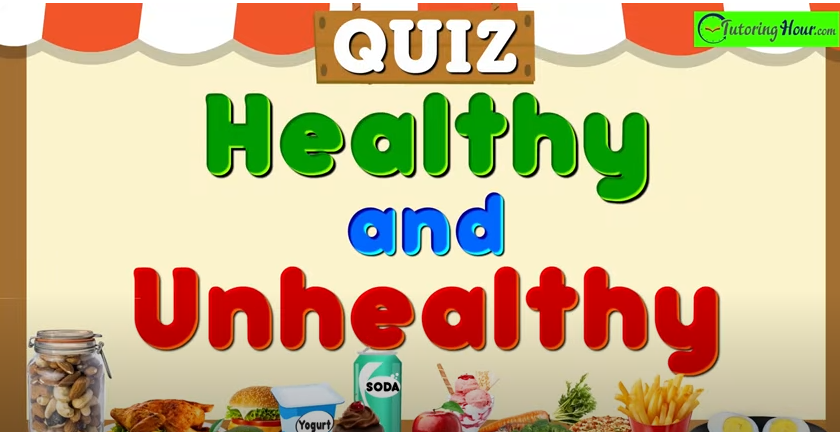 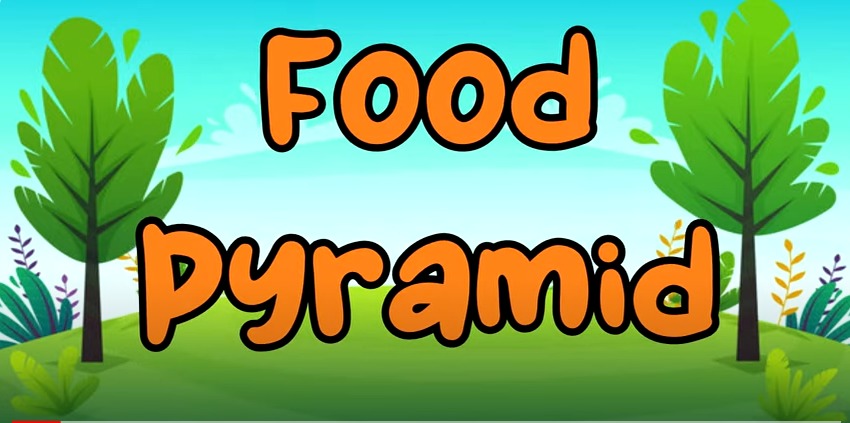 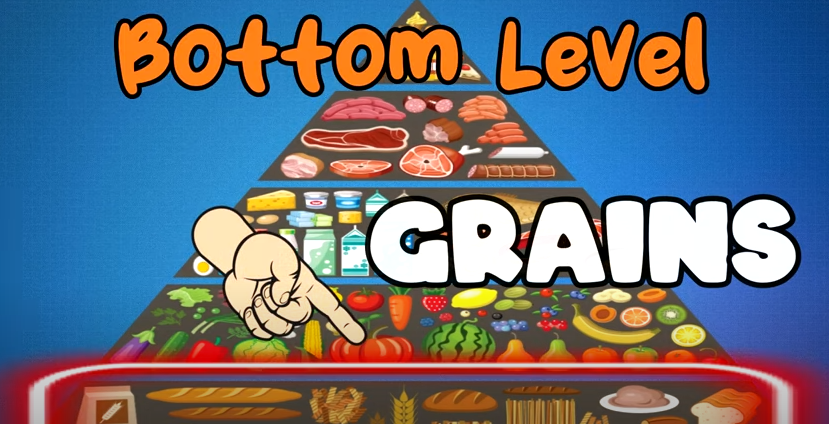 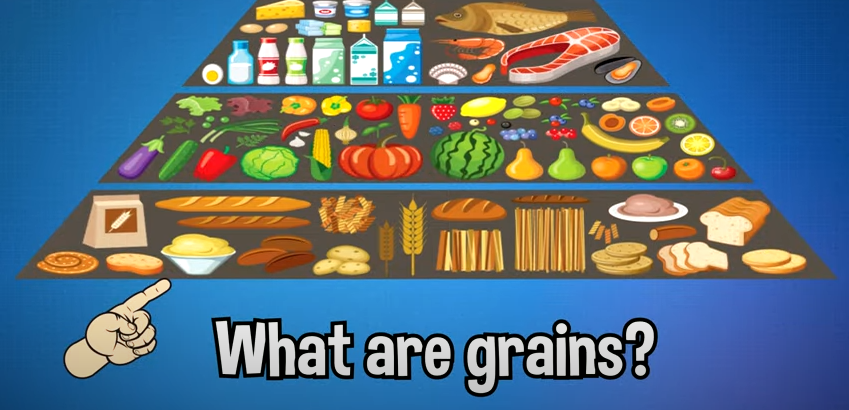 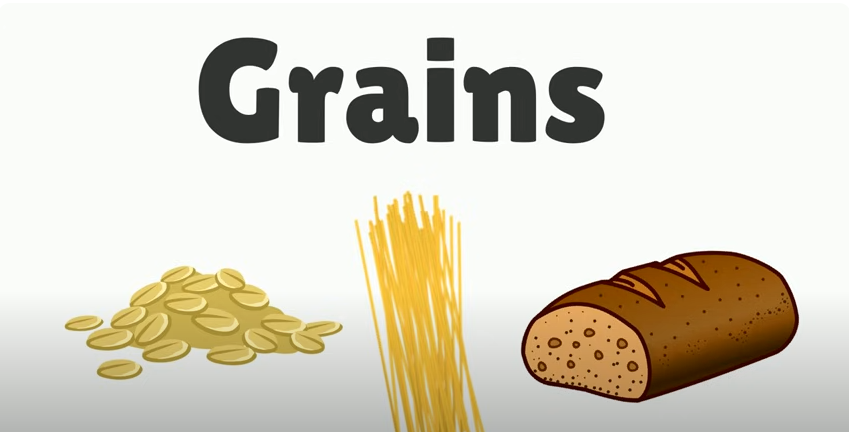 The AMAZING Food Groups for KIDS! (Healthy Eating Habits for Children)
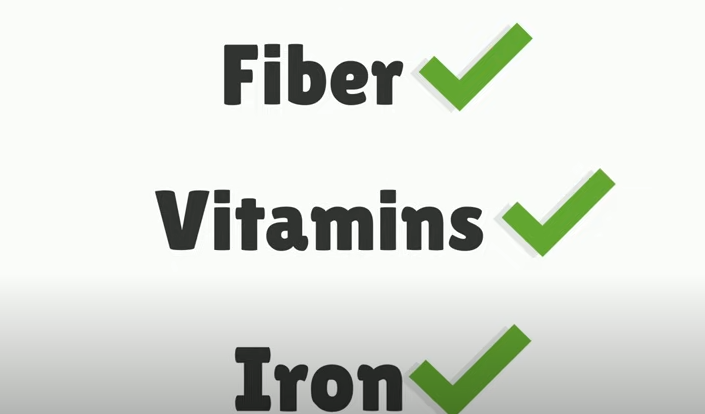 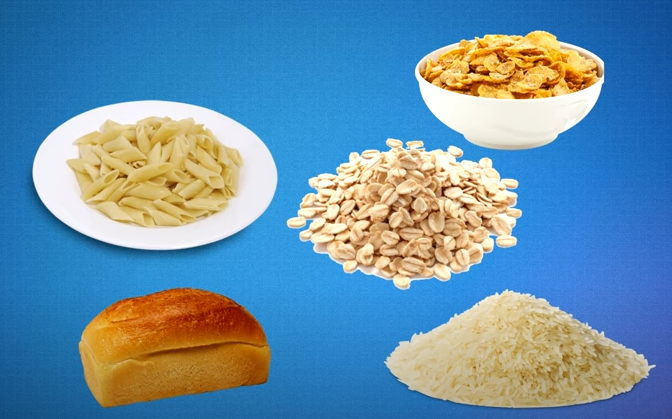 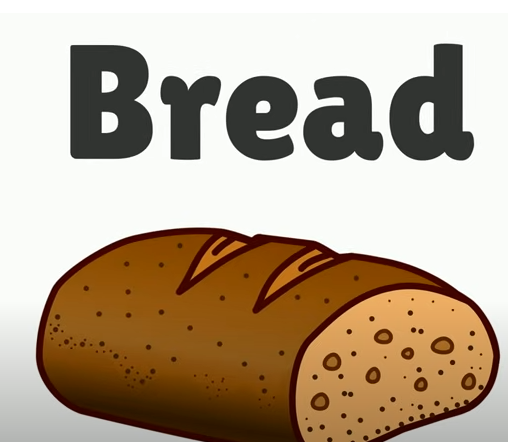 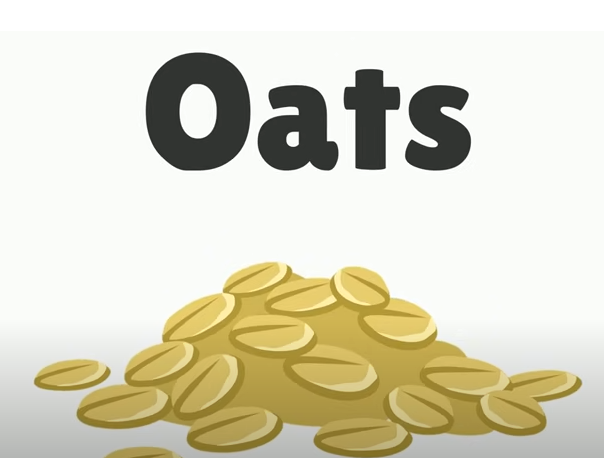 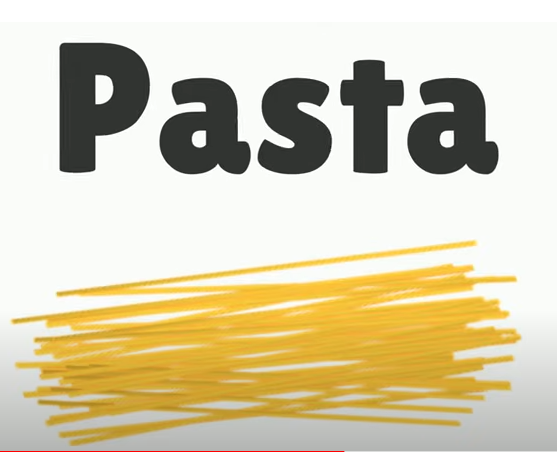 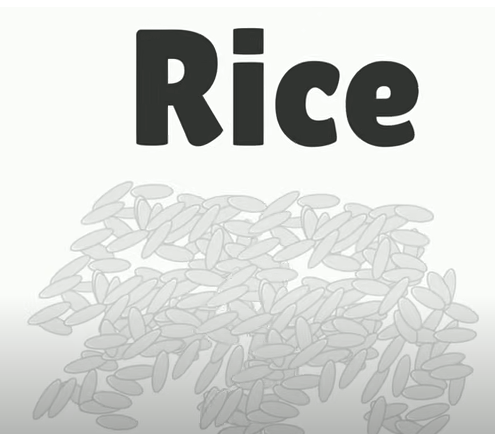 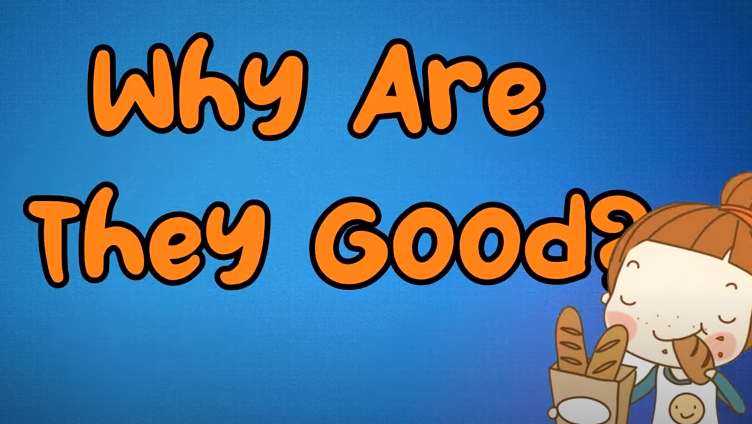 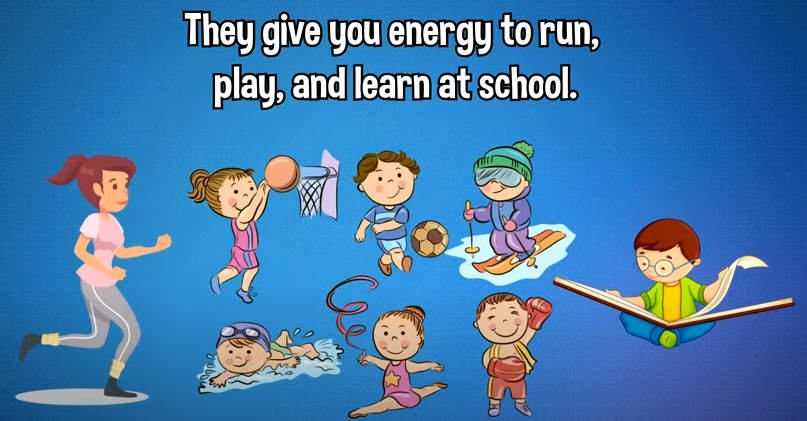 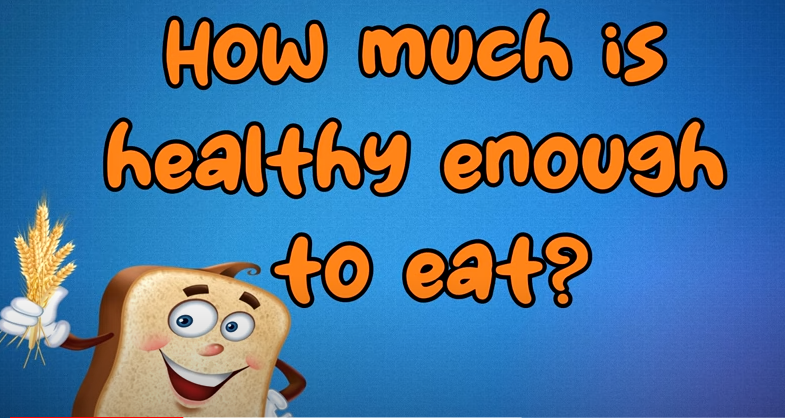 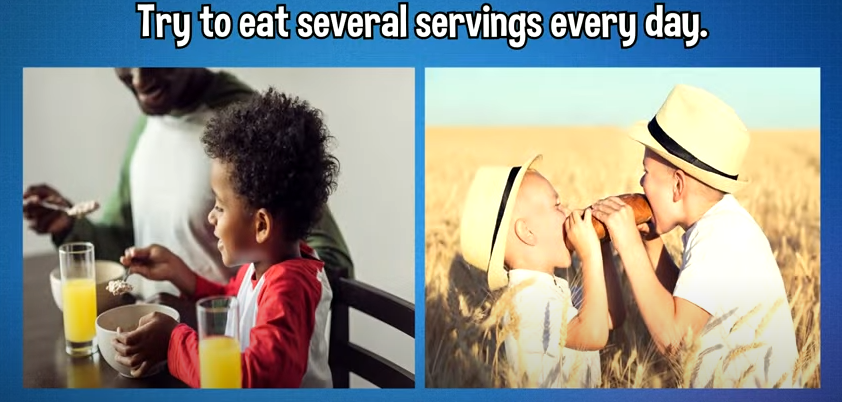 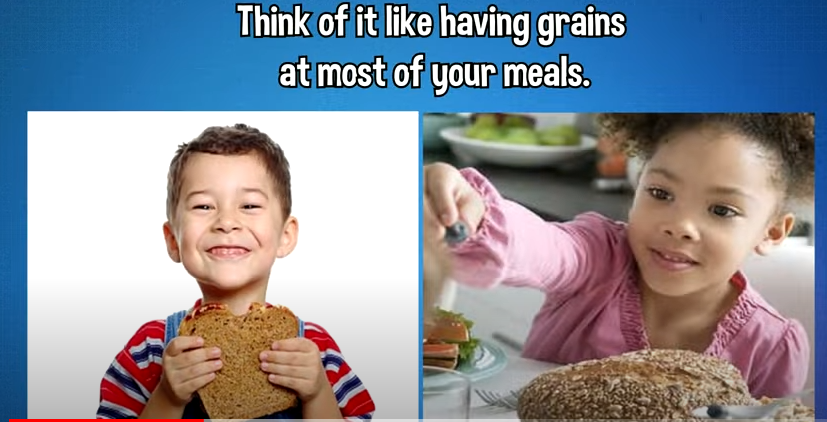 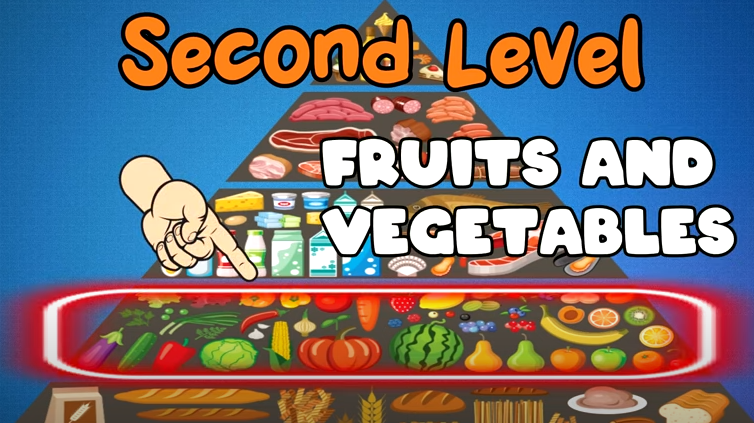 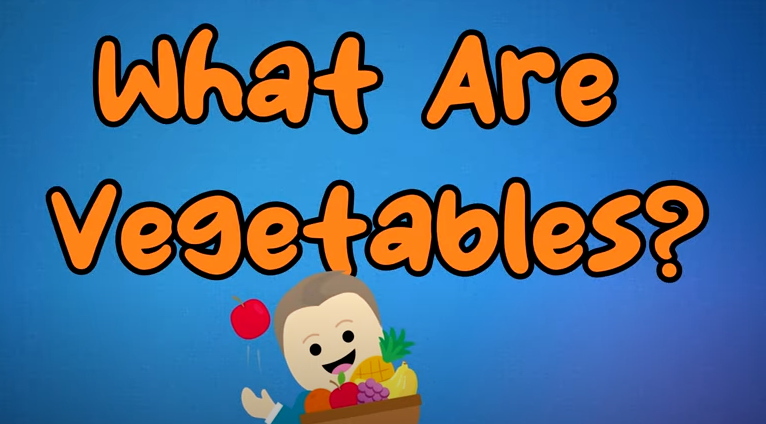 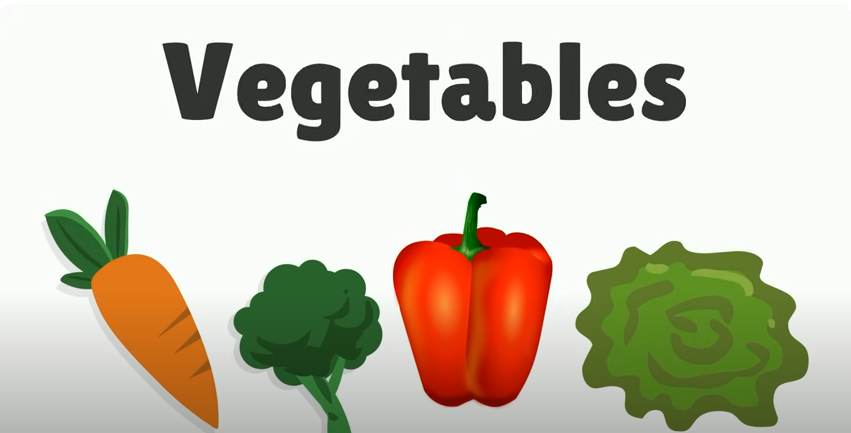 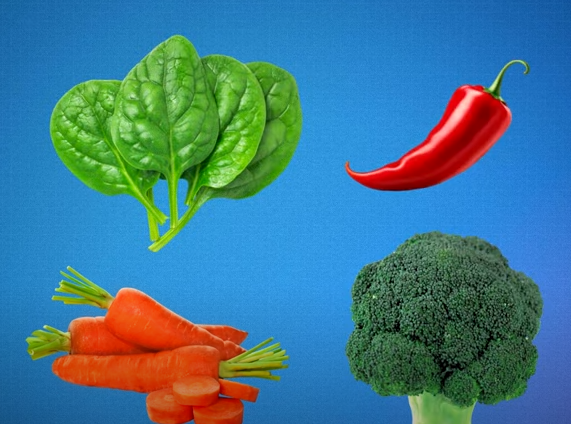 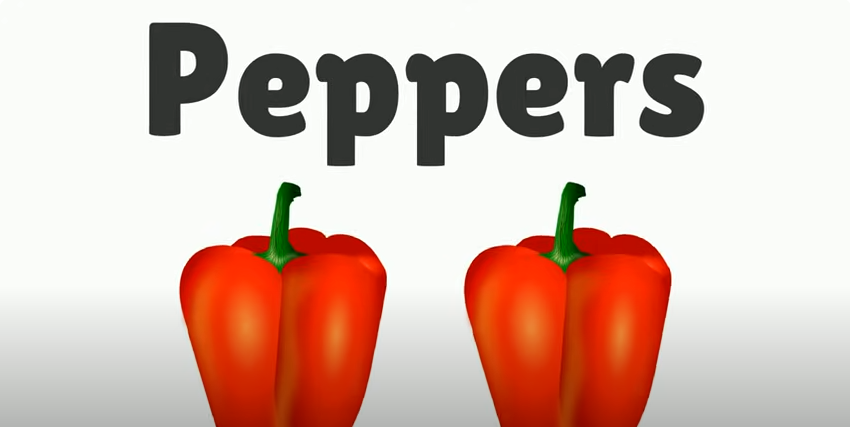 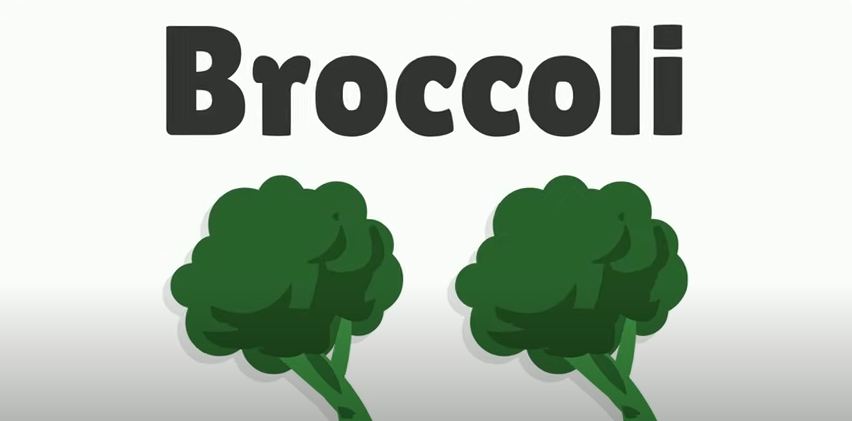 辣椒

甜椒Bell Peppers
花椰菜
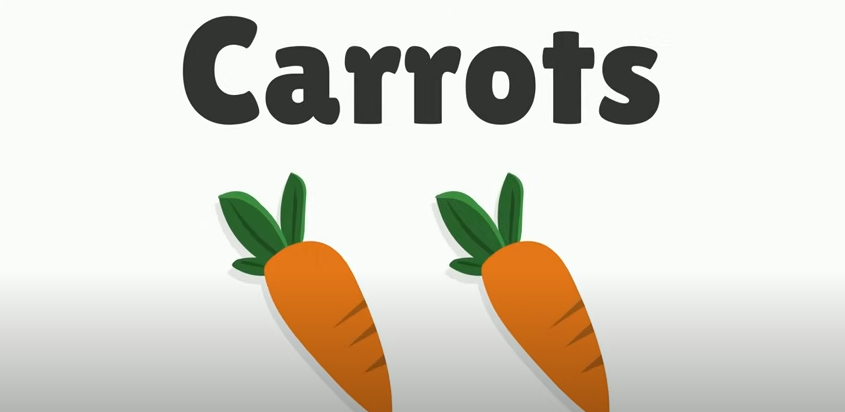 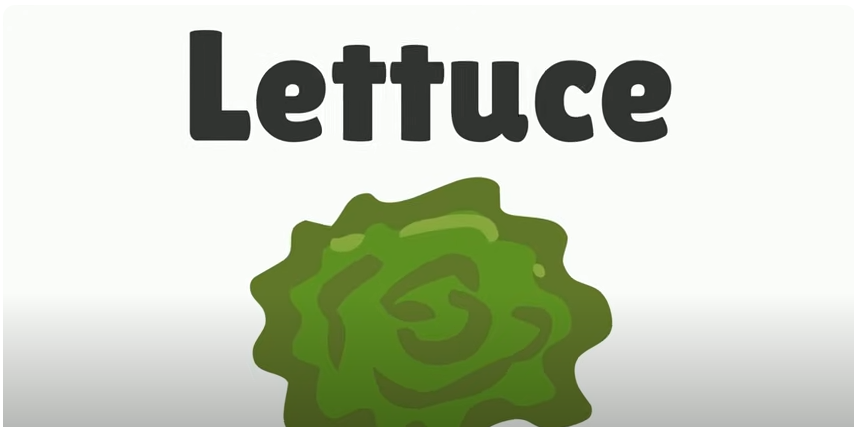 萵苣
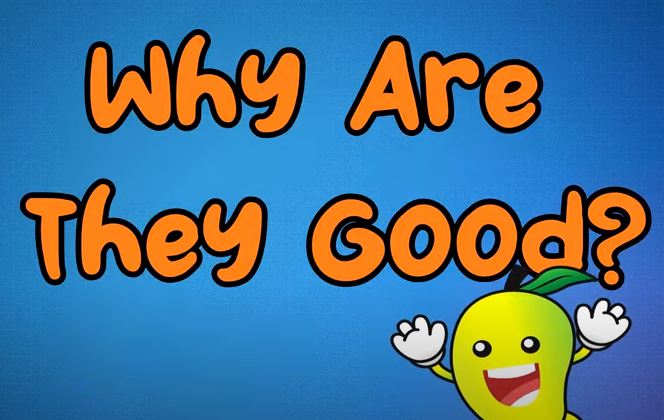 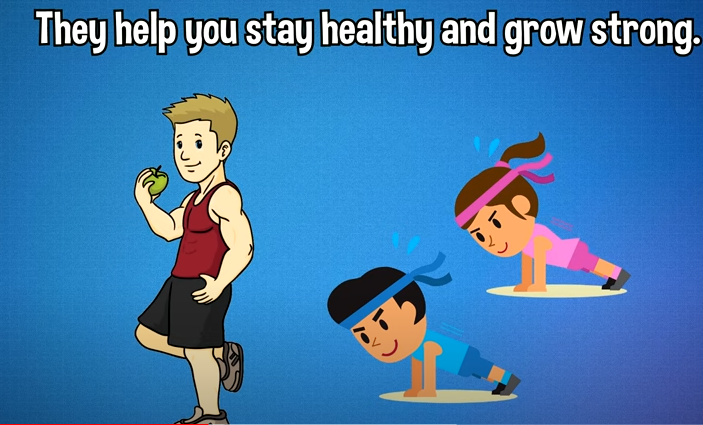 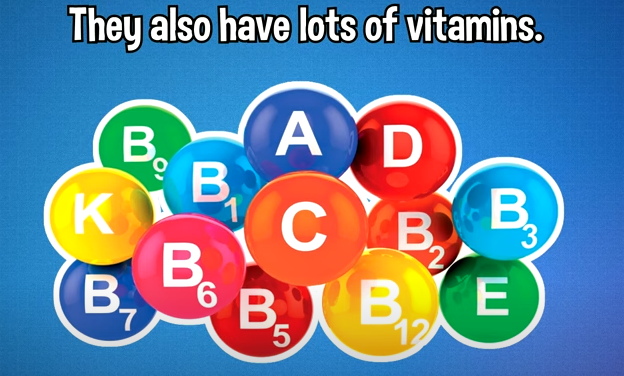 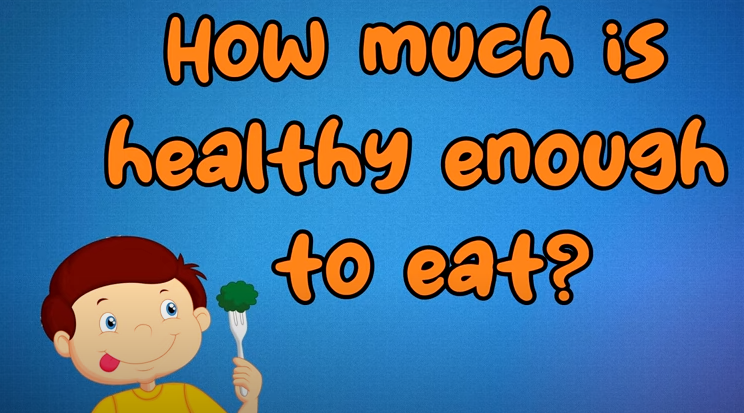 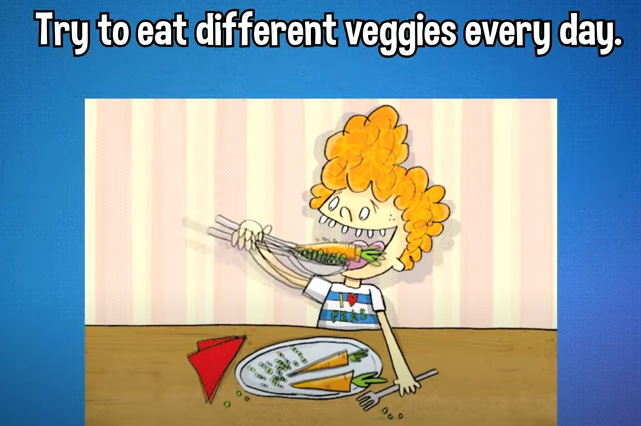 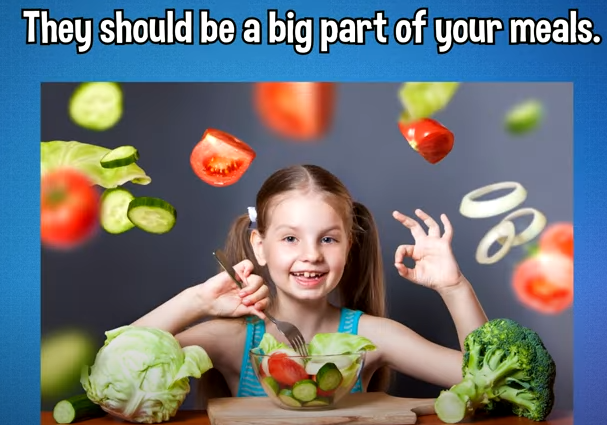 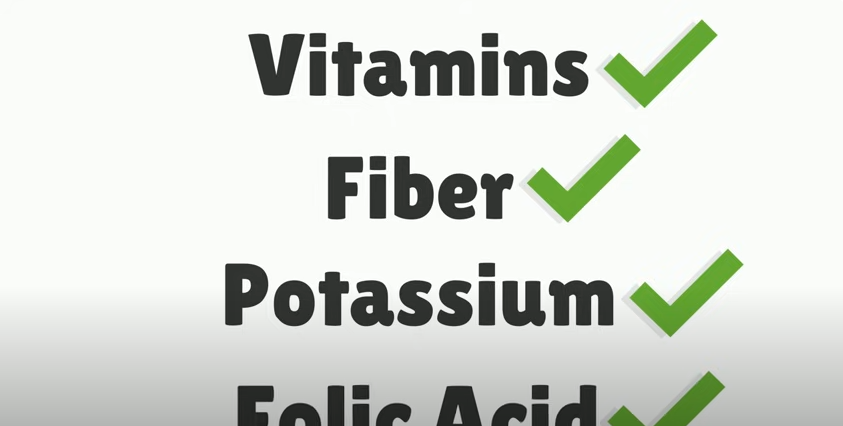 維他命
纖維
鉀
葉酸
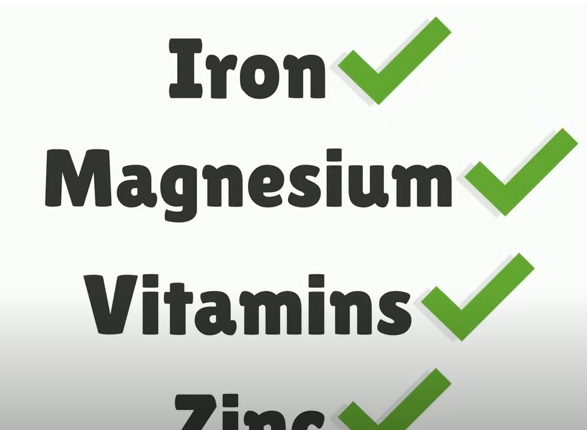 Folic Acid
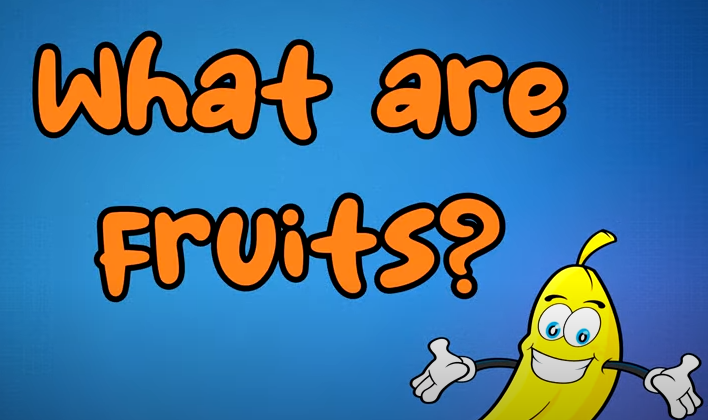 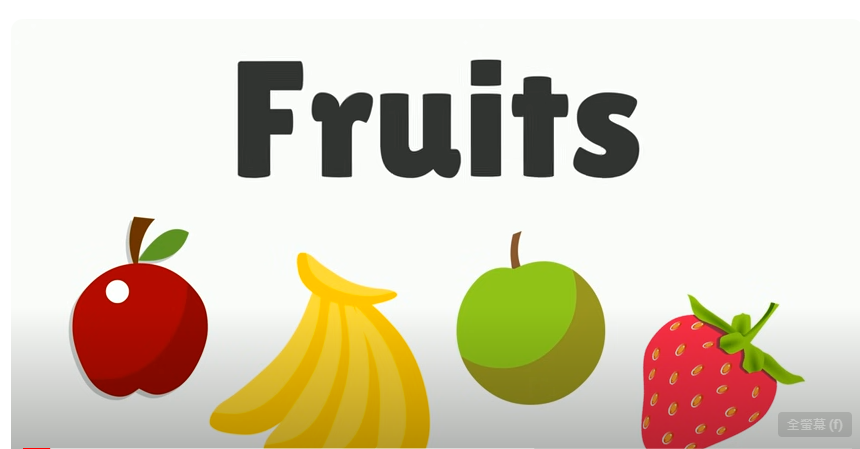 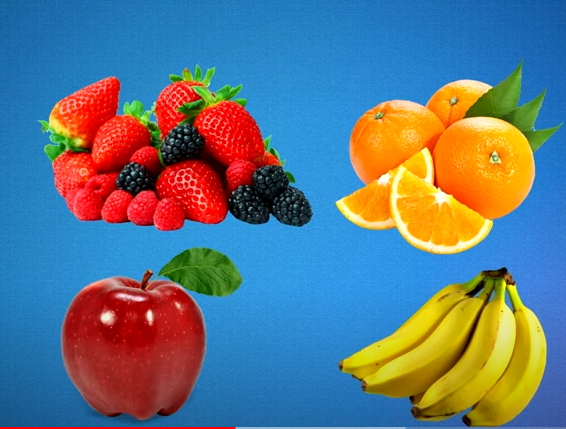 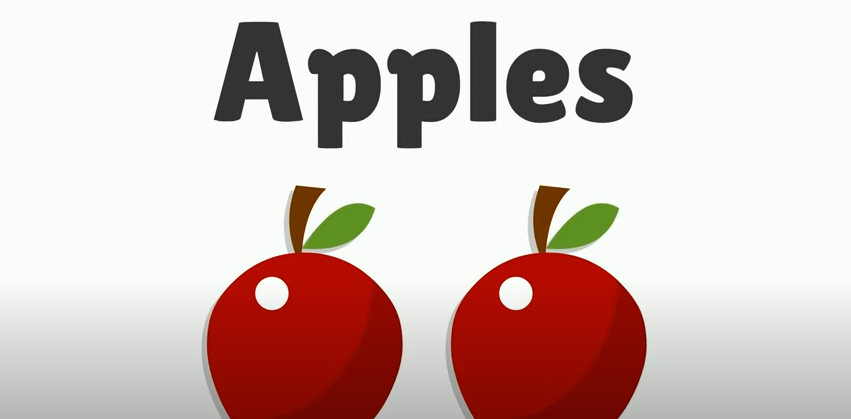 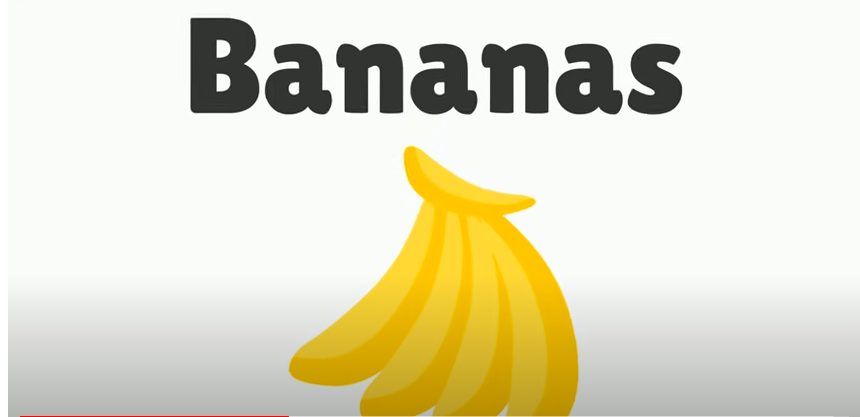 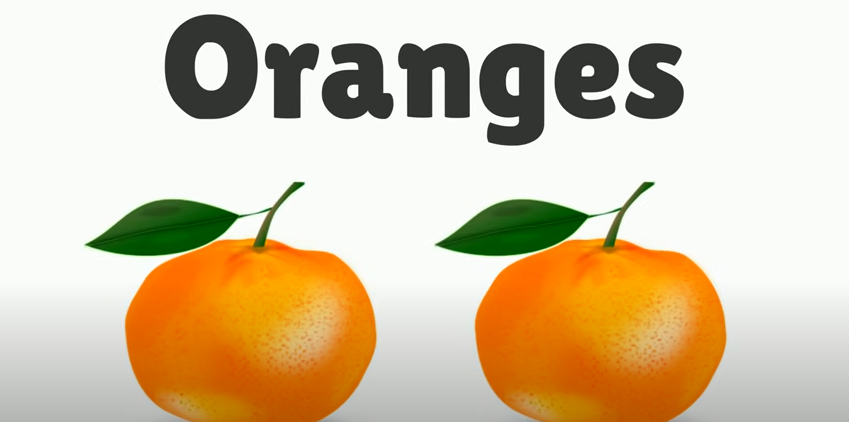 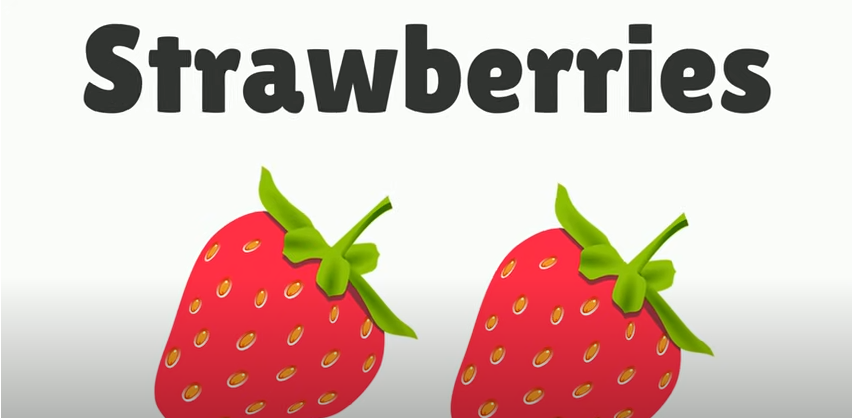 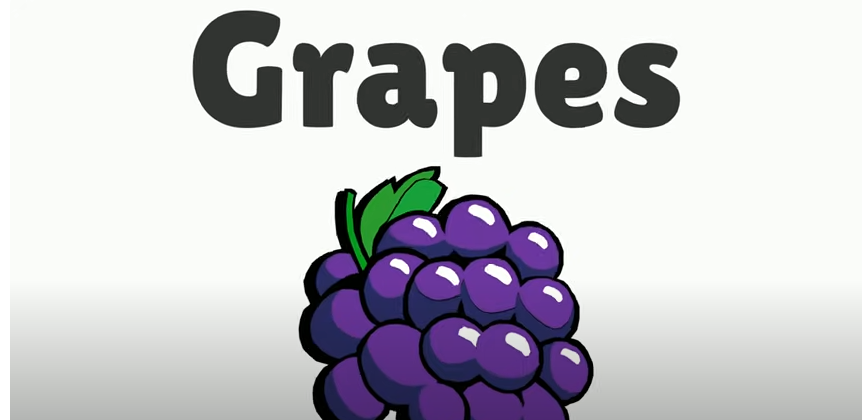 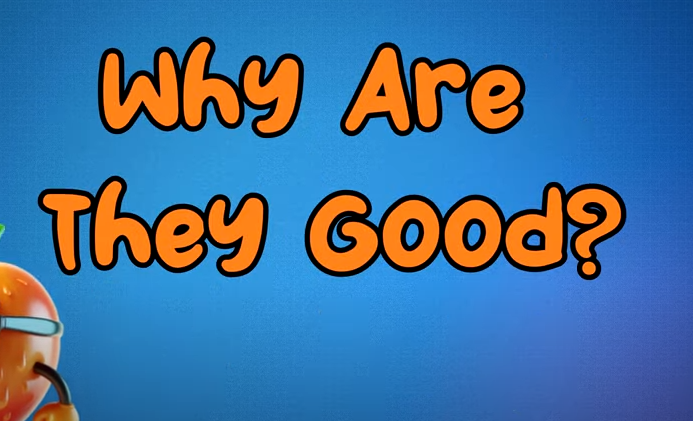 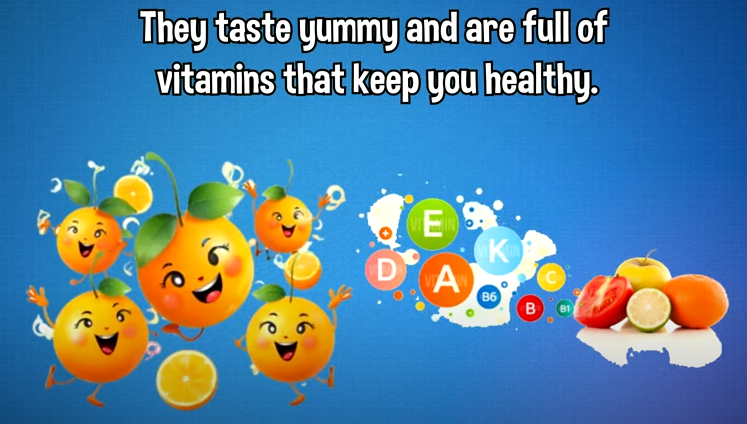 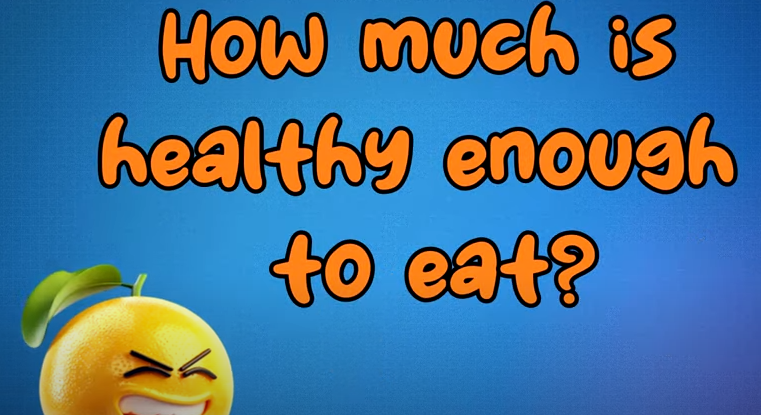 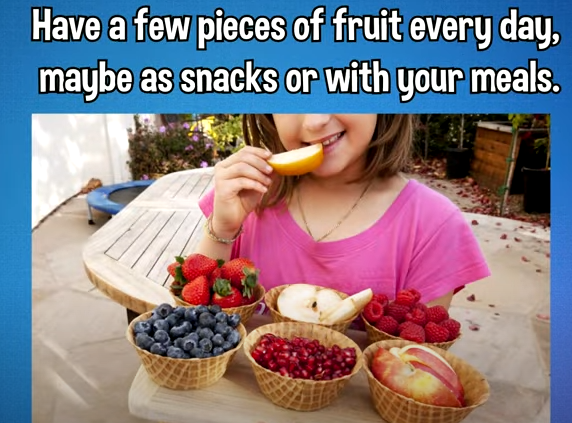 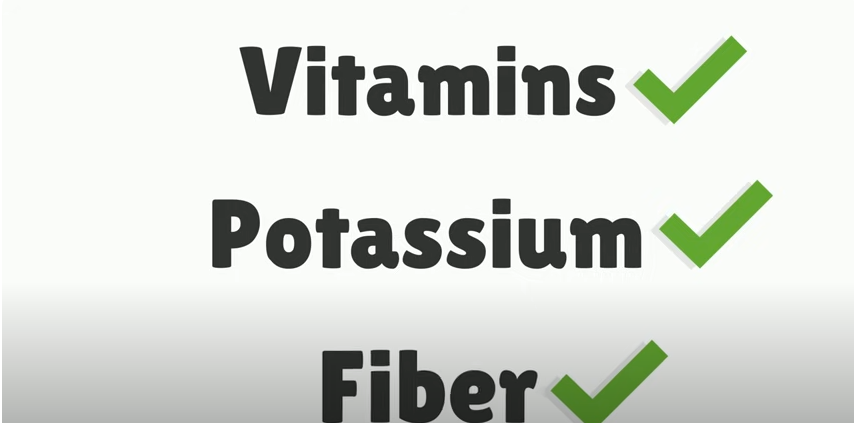 維他命
鉀
纖維
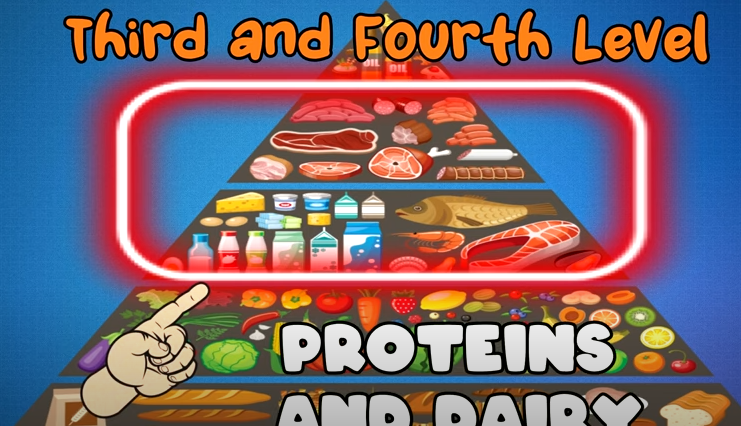 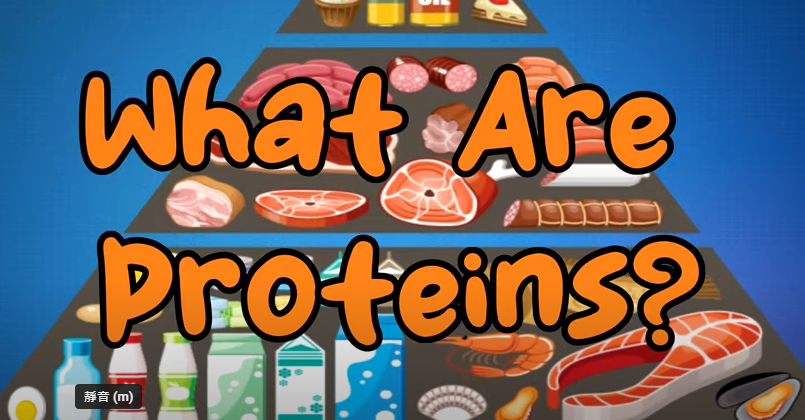 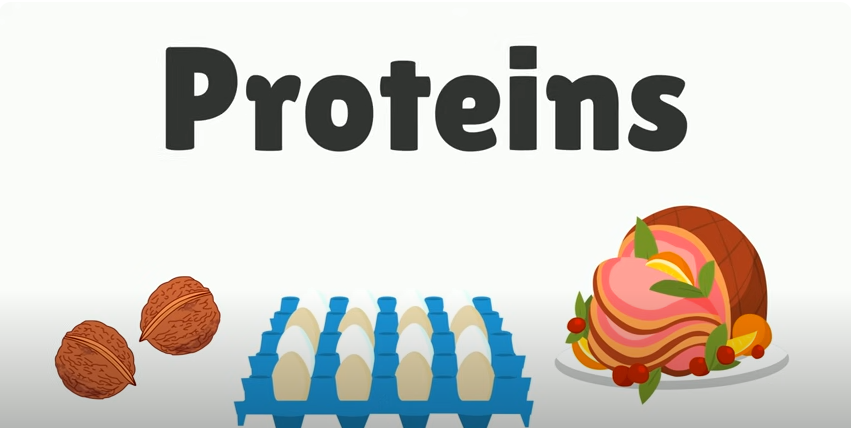 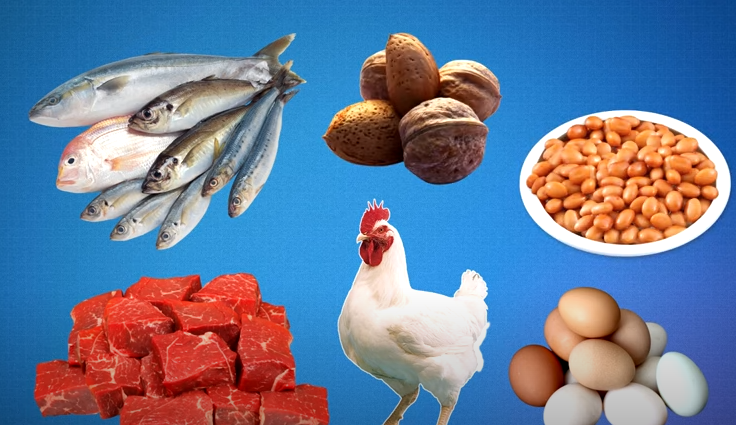 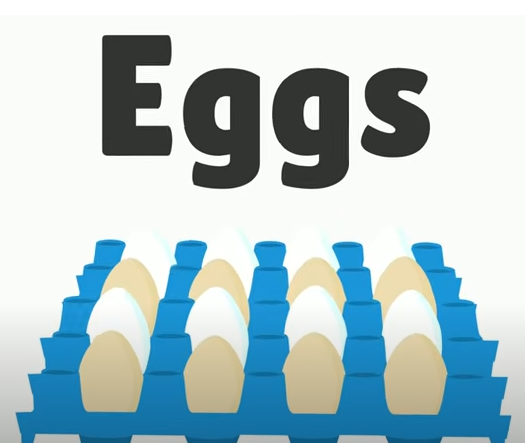 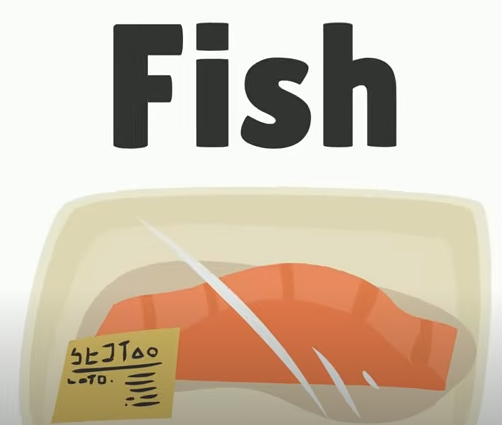 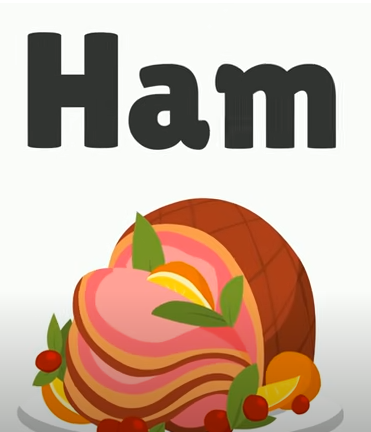 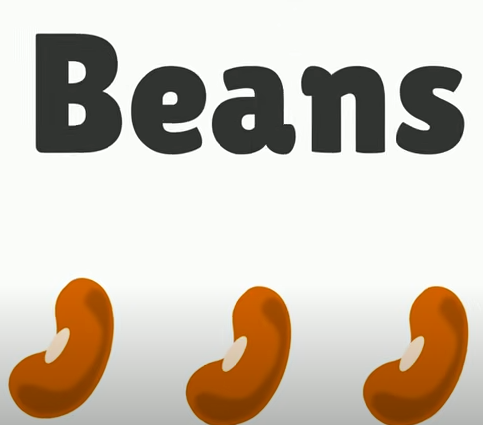 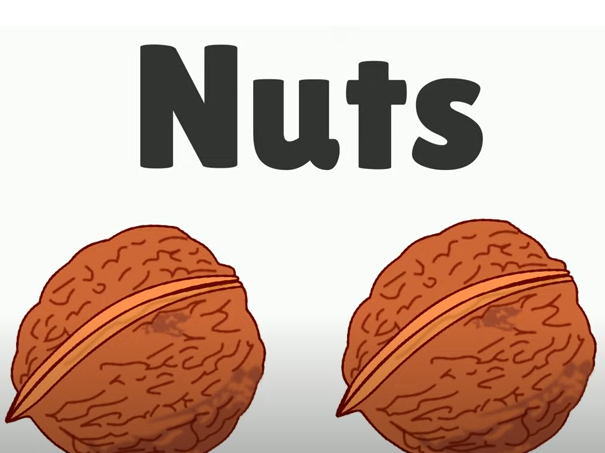 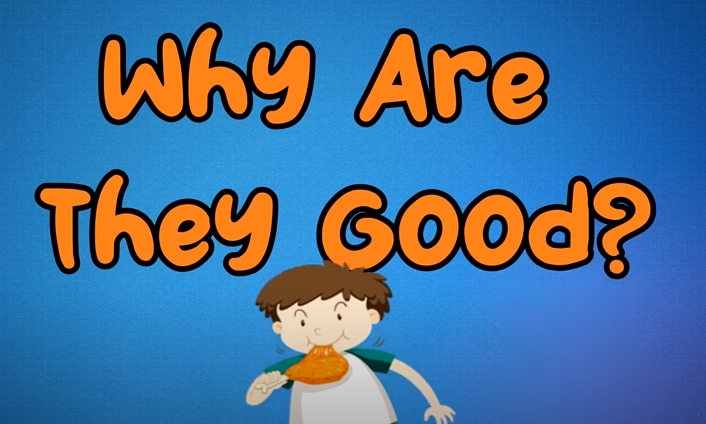 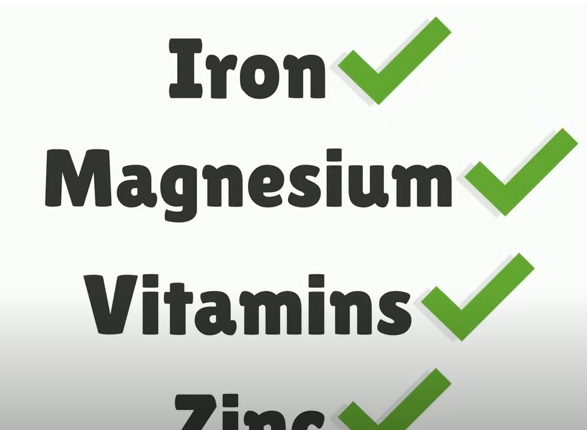 鐵
鎂
維他命
鋅
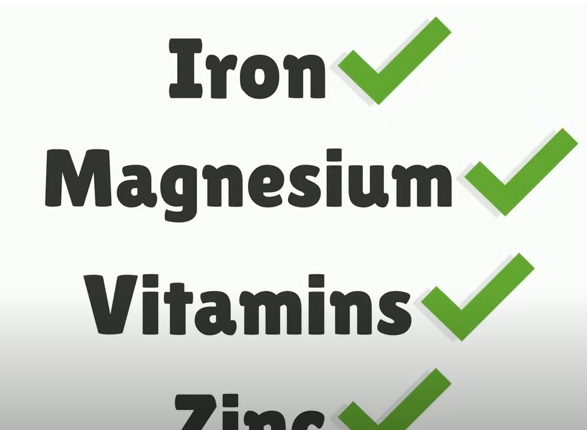 Zinc
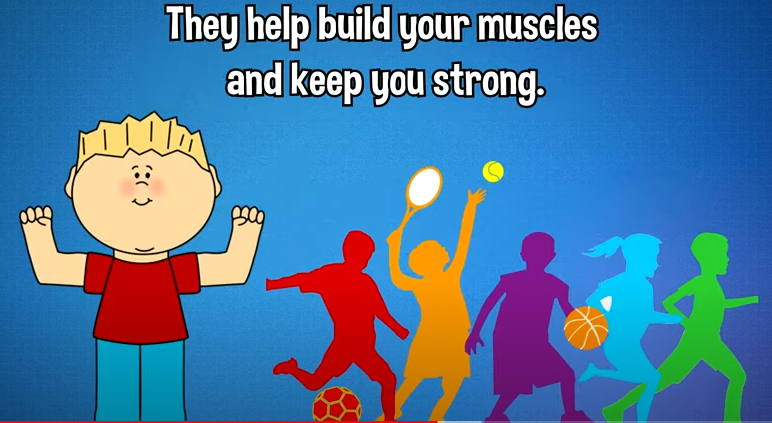 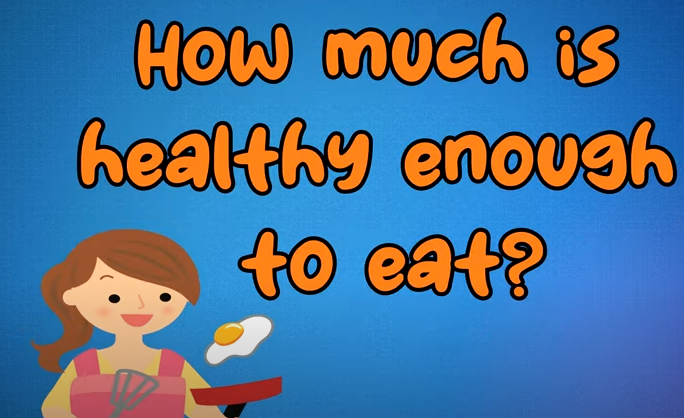 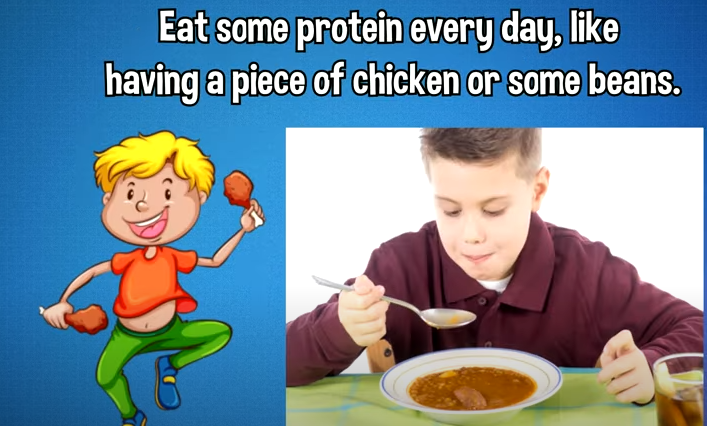 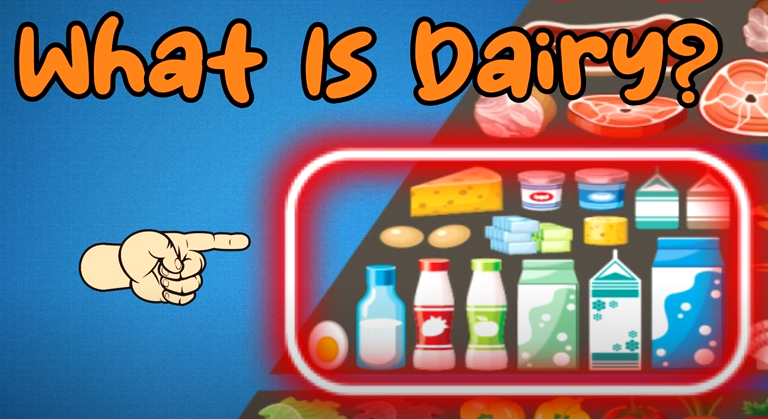 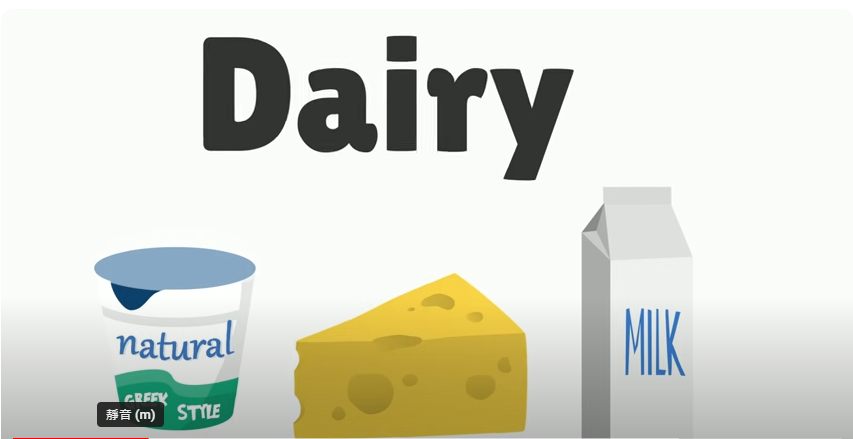 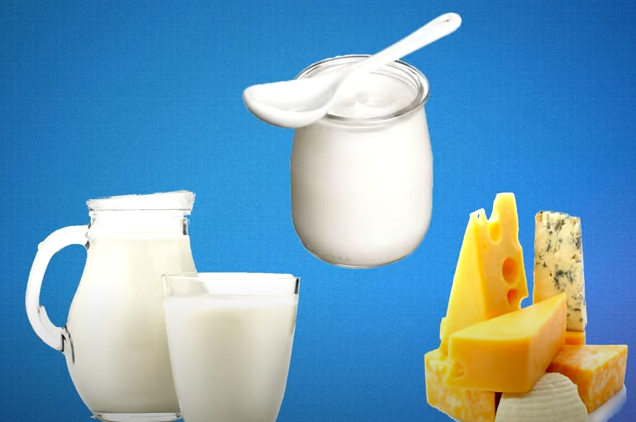 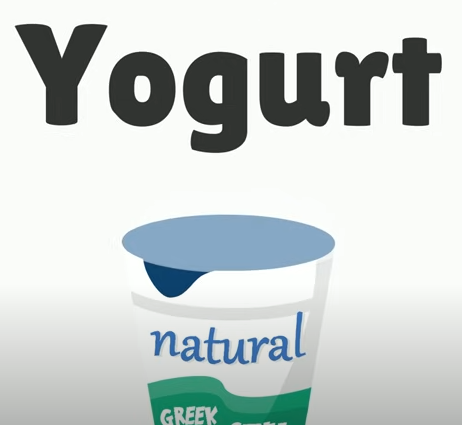 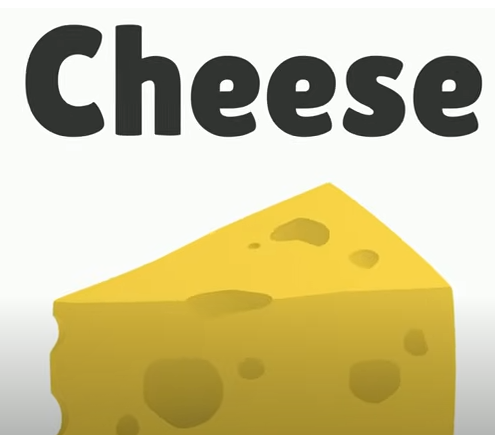 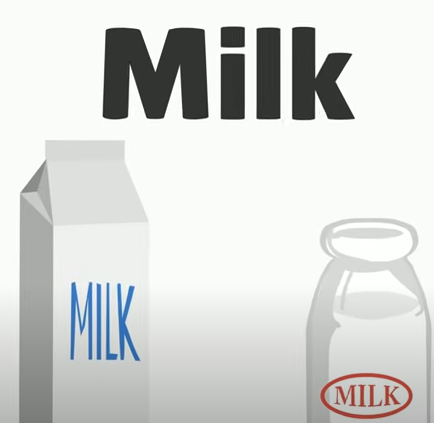 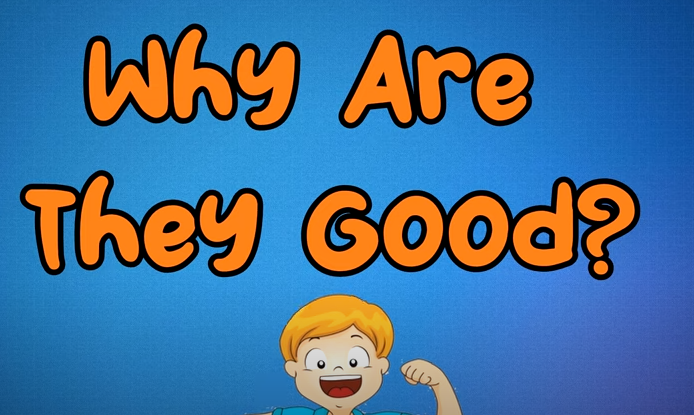 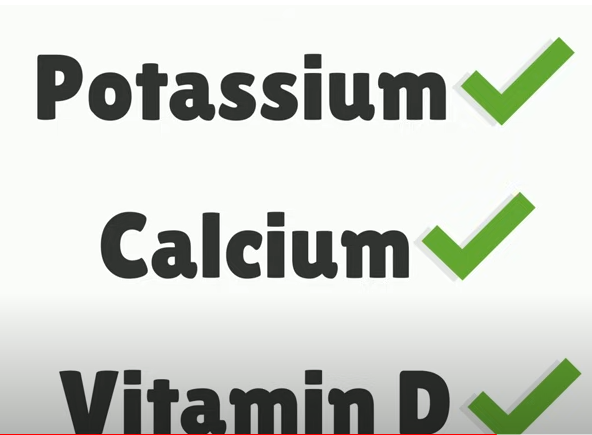 鉀
鈣
維他命D
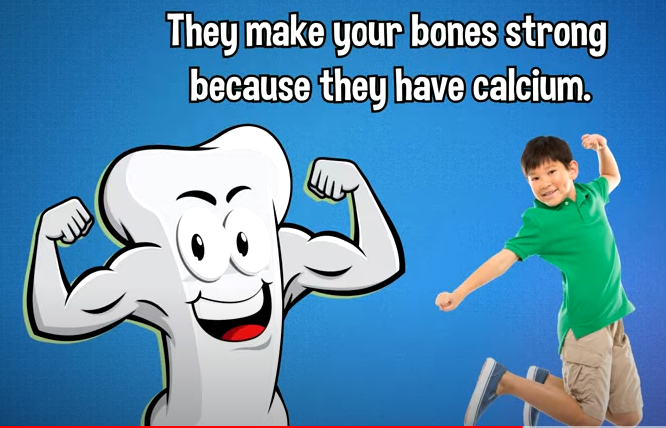 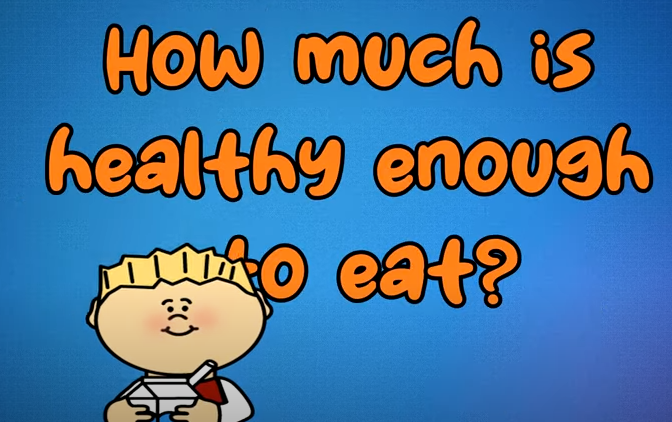 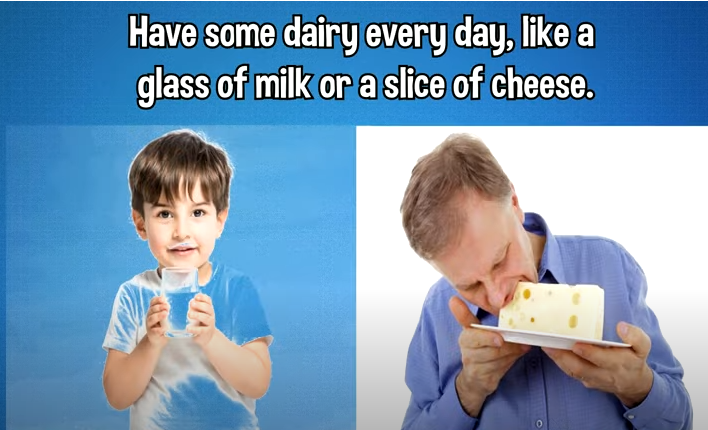 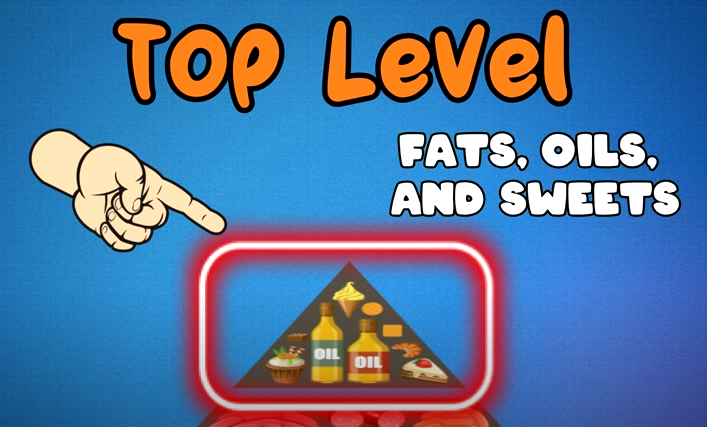 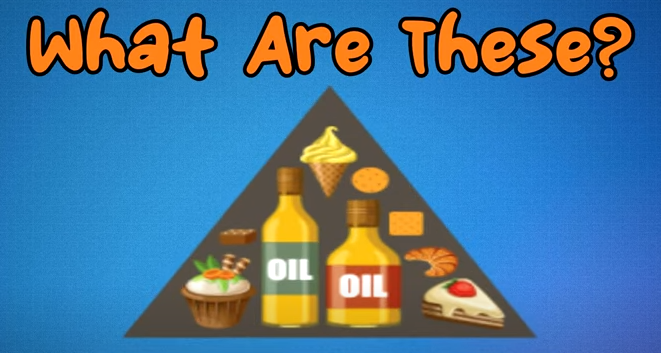 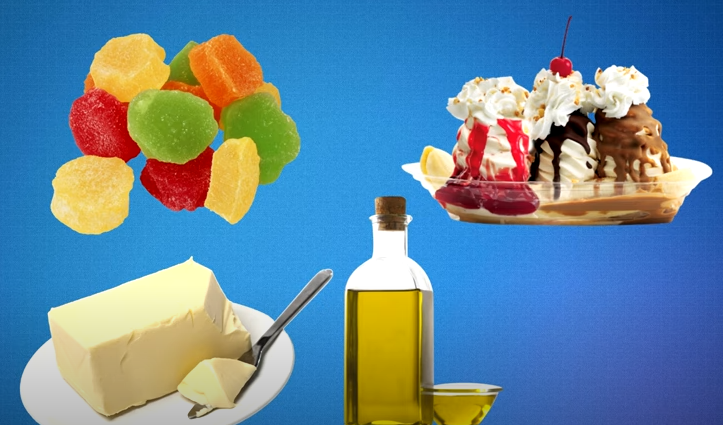 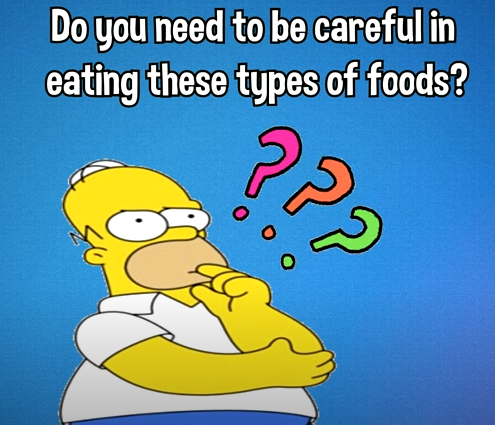 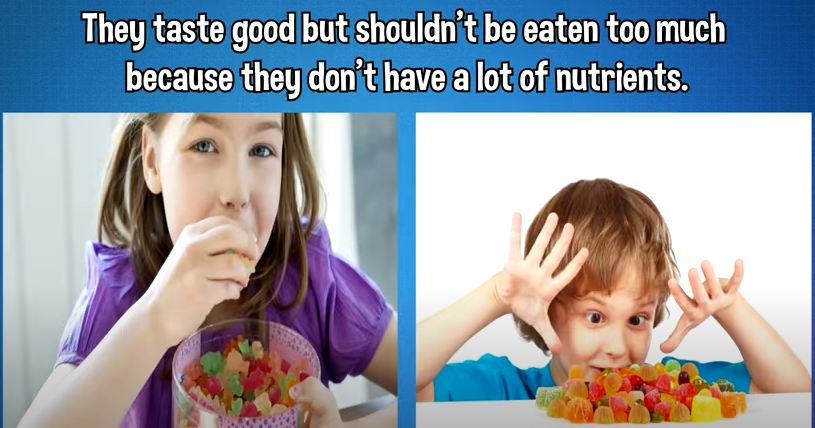 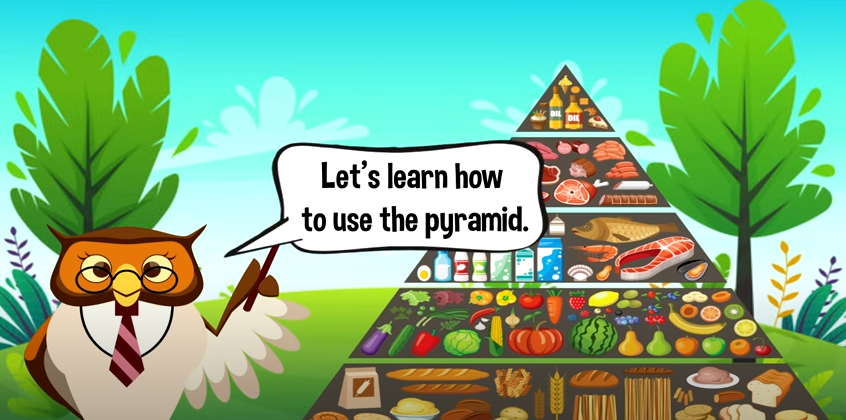 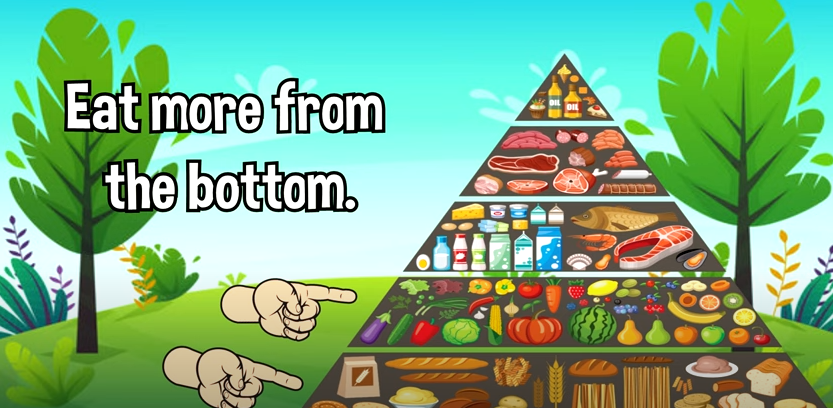 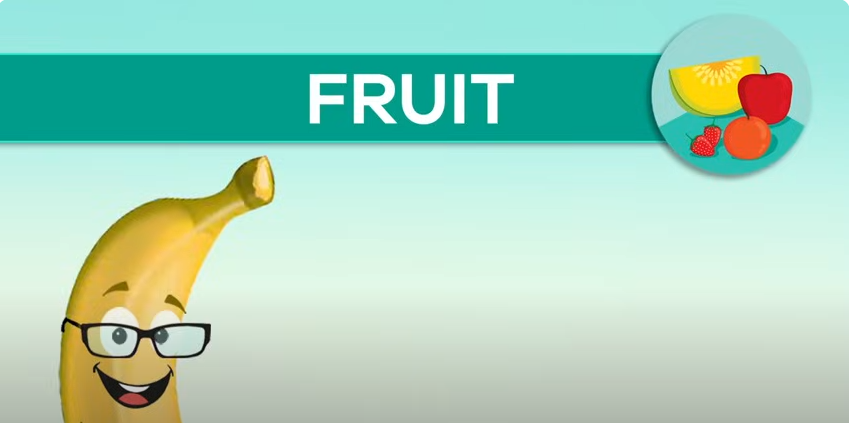 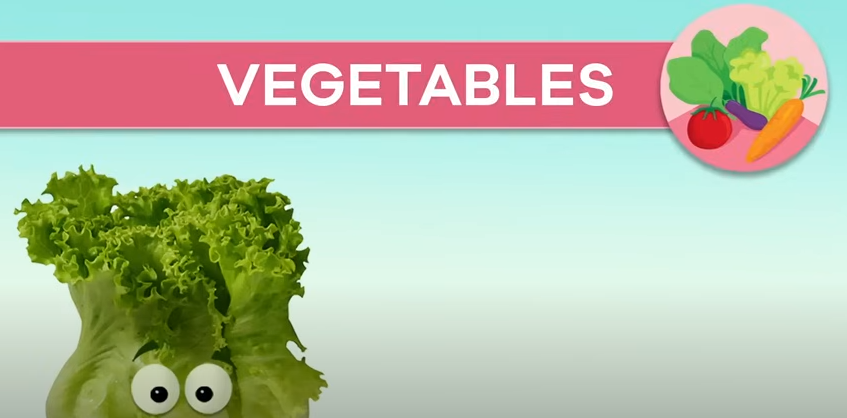 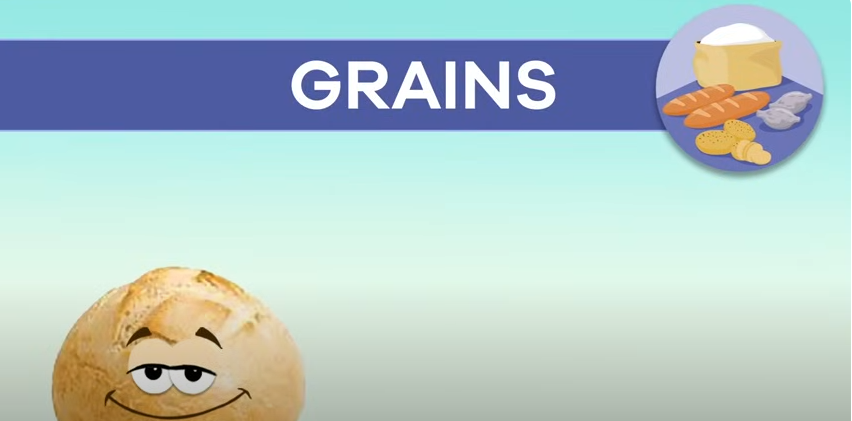 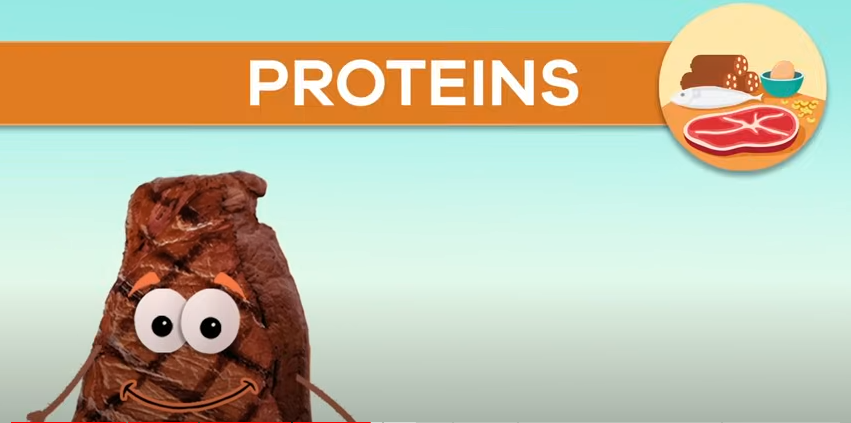 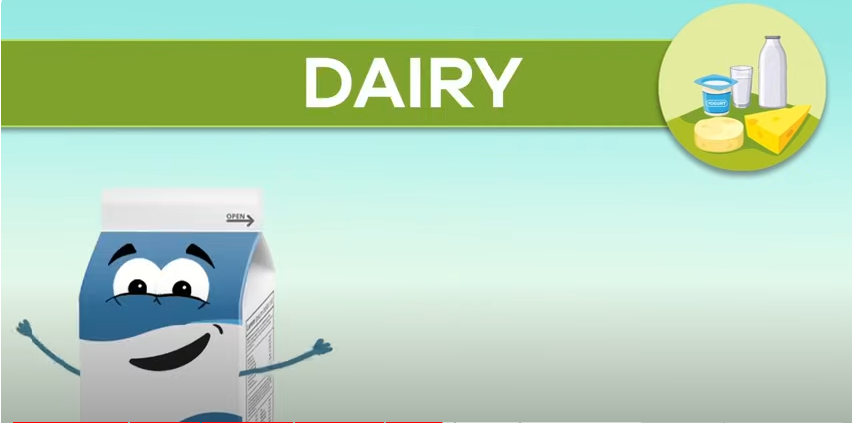 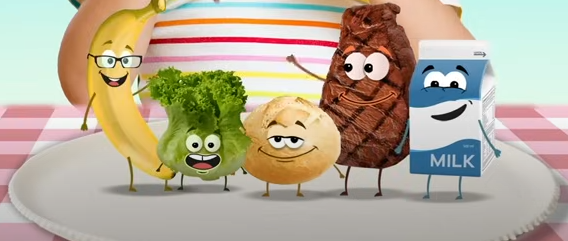 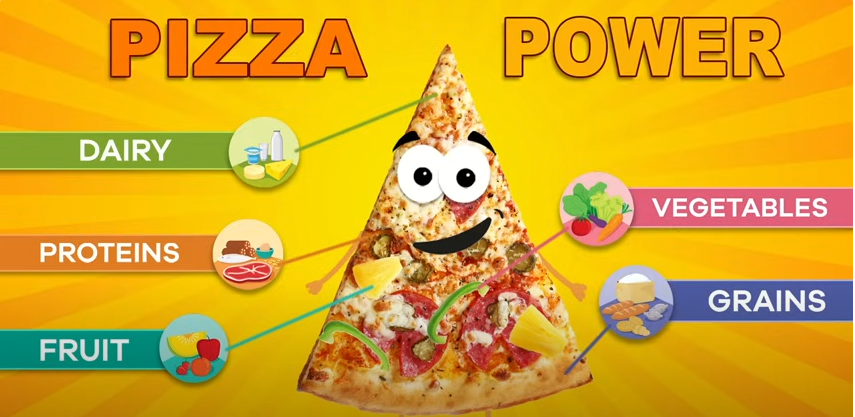